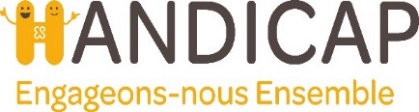 1
Programme SEEPH 2022
PRESENTATION MOOC REFERENT HANDICAP
 & FORMATIONS
SEEPH 2022
18 NOVEMBRE 2022
Du 14 au 20 Novembre 2022
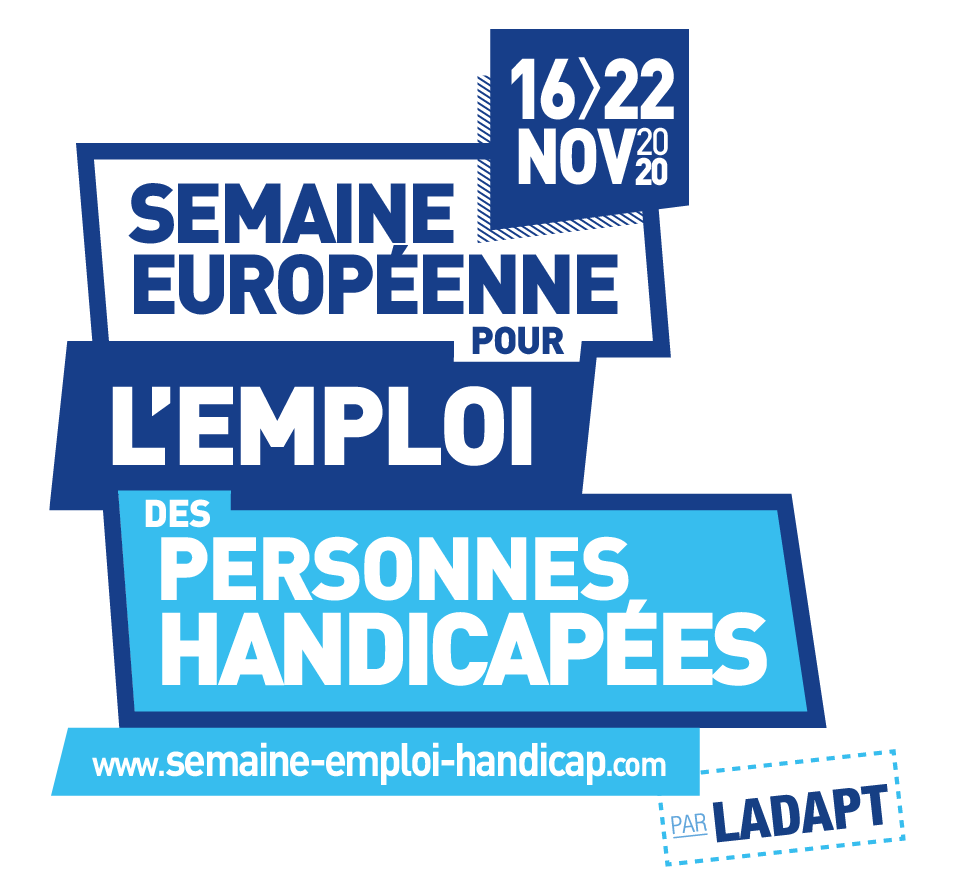 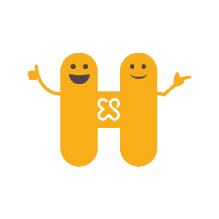 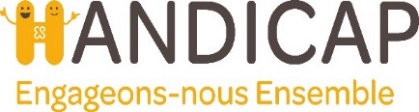 « A quand le plein emploi pour les personnes handicapées ? »
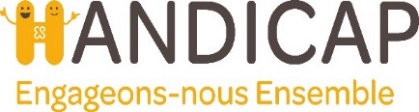 2
Accueil SEEPH  2022 – 18 Novembre
MOOC ET FORMATIONS
Mot d’accueil & Présentation

Avec la participation 
de M. Benjamin WEIL !
Responsable pôle digital
Concepteur E-learning
TH Conseil
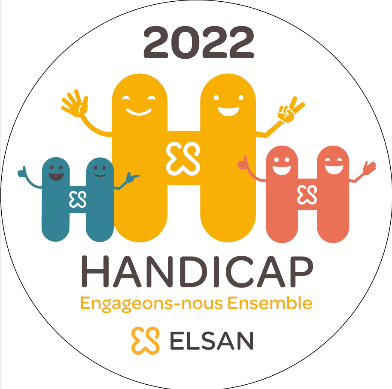 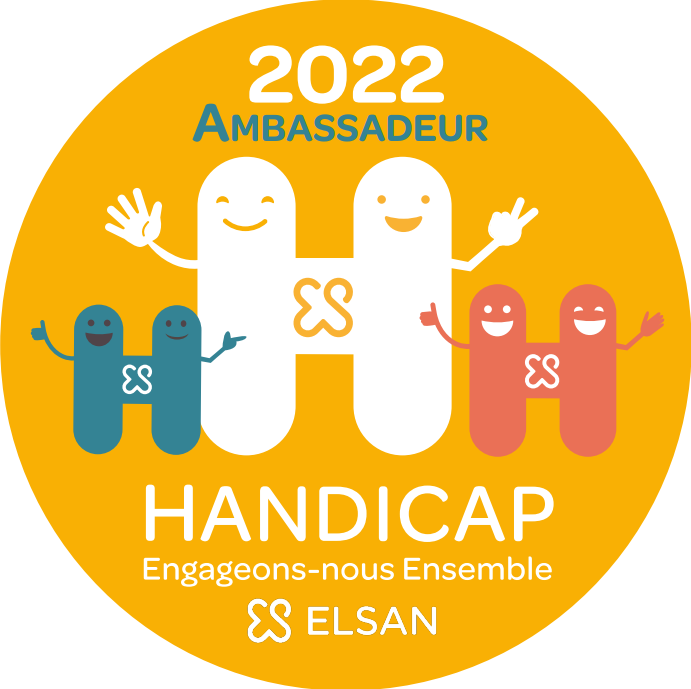 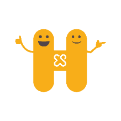 3
SOMMAIRE
Notre offre de formation
Nos actions de formation

 Volets 1 &2:
- La Déclaration de la DOETH avec la DSN
- Manager le handicap au quotidien

 Volet 3: MOOC Référents handicap

C:     Maintien dans l’Emploi by Elsan
4
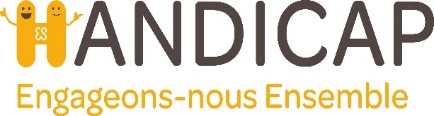 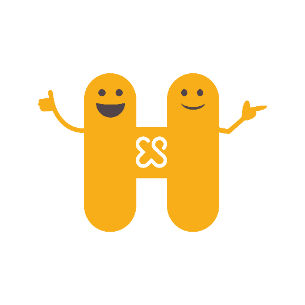 Notre offre de Formations chez ELSAN
Notre offre de formation : PARCOURS HANDIPRO et Maintien dans l’emploi
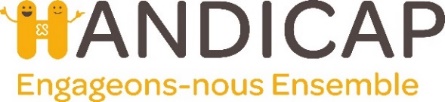 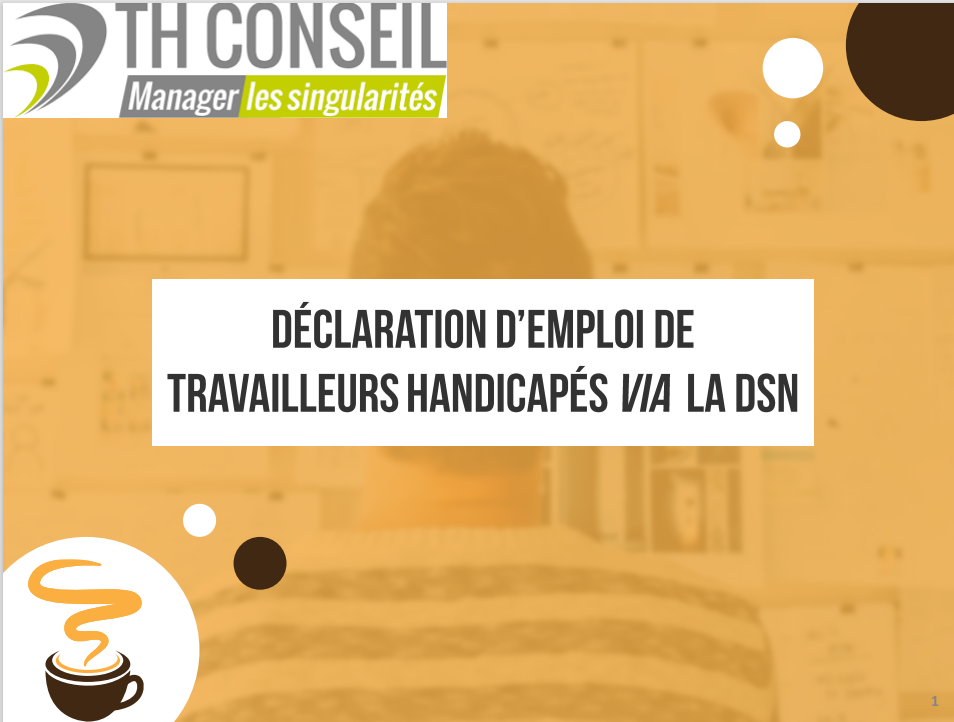 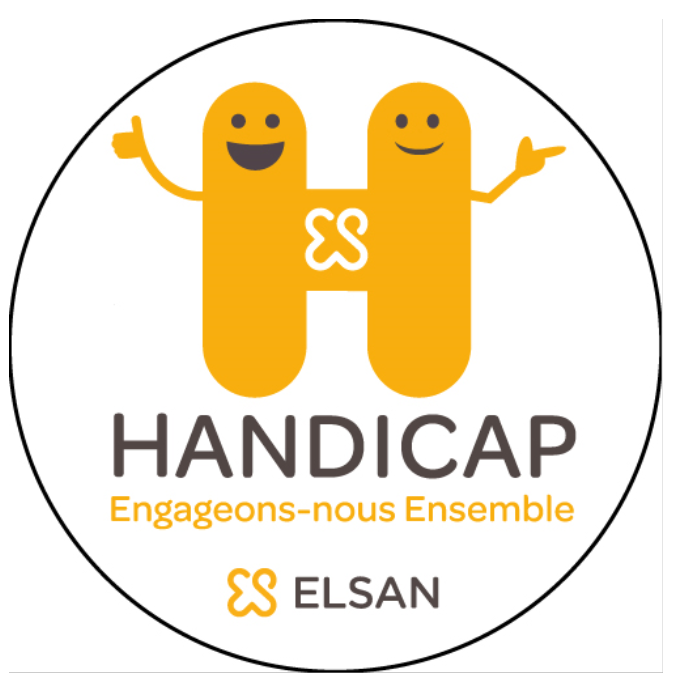 Parcours HANDIPRO

Volet 1 : Déclarer la DOETH avec la DSN


Volet 2 : Manager le Handicap 


Volet 3 : MOOC spécial Référents Handicap

Parcours Maintien dans l’emploi by Elsan
NOTRE OFFRE DE FORMATION
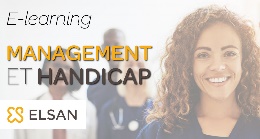 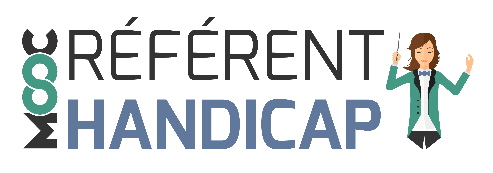 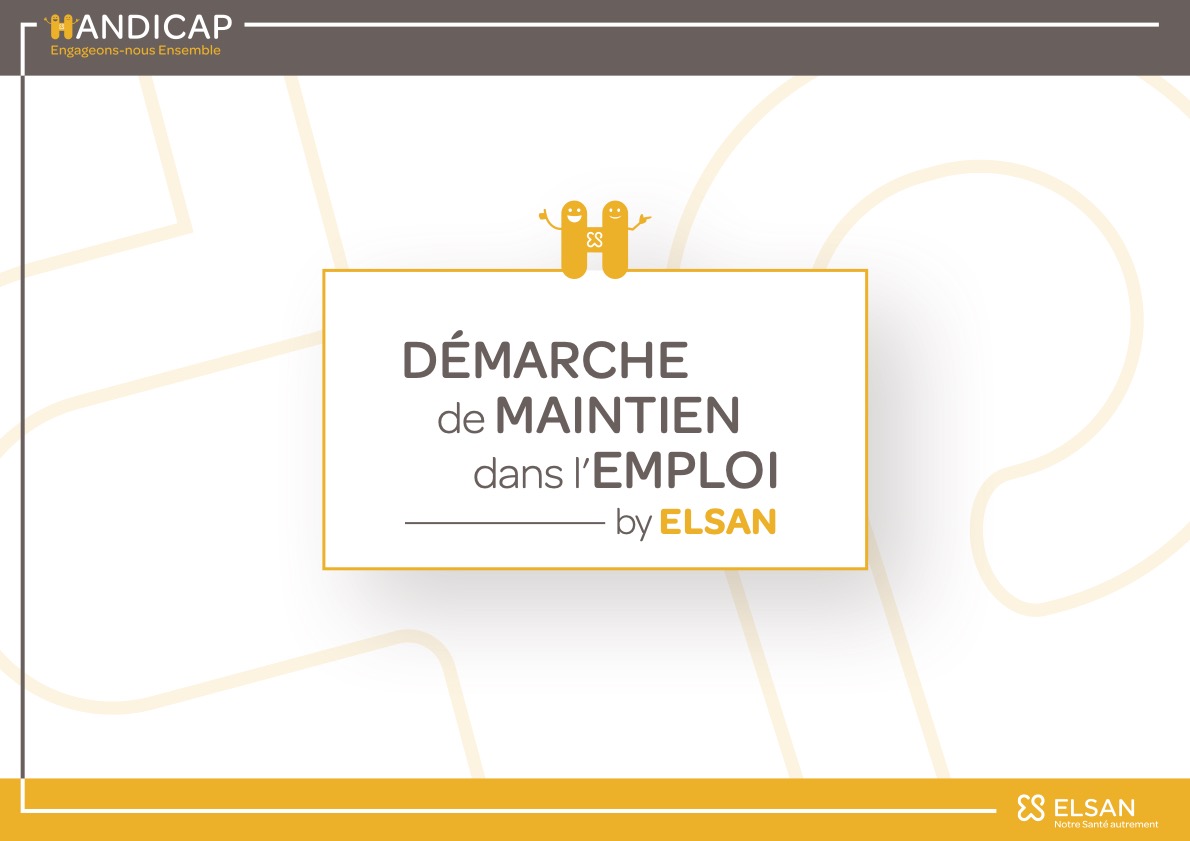 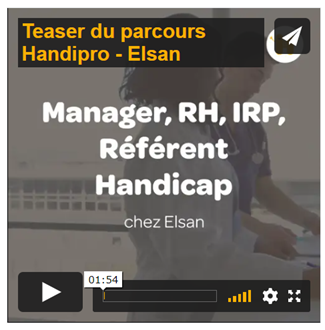 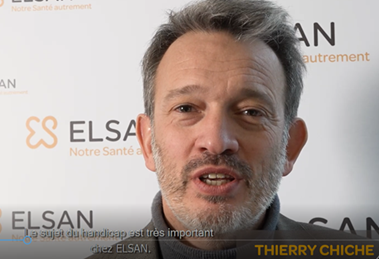 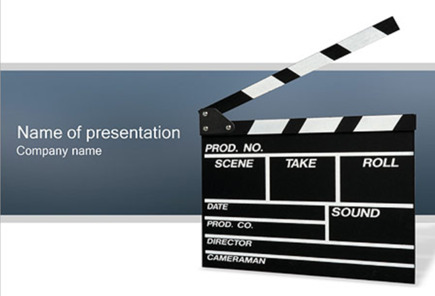 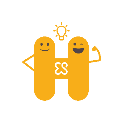 Présentation Handipro Thierry Chiche, lien Synapse : https://intranet.groupe-elsan.com/RH/HoozinPublishingDocuments/Affaires%20Sociales/Handicap/HandiPro_TCHICHE_V2_PAD.mp4
Présentation générale du Parcours Handipro :  https://vimeo.com/505220088/ff0e090c49
6
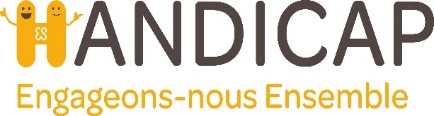 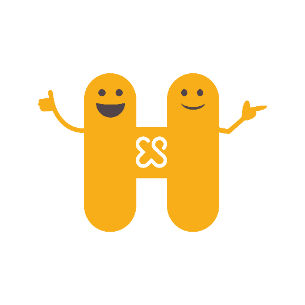 2. Nos actions de formation : Le Parcours Handipro

A -  Volets 1 & 2

B -  Volet 3 : MOOC pour les référents handicap
PARCOURS HANDIPRO : Volets 1&2
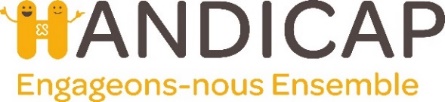 Volet N°1: Déclaration de la DOETH avec la DSN

Dans un contexte de changements :

Modalités de la déclaration (DSN)
Nouvel interlocuteur: URSSAF
Processus de déclaration dans l’année
Dépenses déductibles: nouveaux calculs

Support Formation disponible sur Synapse
Parcours Handipro:  Points à date 30 novembre :

Nombre d’inscrits :
Collaborateurs: 1024

Nombre de parcours :
 Effectués 100 % : 190 
Commencés:  166
668 Peuvent encore découvrir ce parcours:  

Connexions à réinitialiser : Pour accéder à l’espace formation « Manager le Handicap au quotidien » ( code ), se rendre directement sur formationenligne-thconseil.the-mooc-agency.com/login puis de cliquer sur « Mot de passe oublié ».
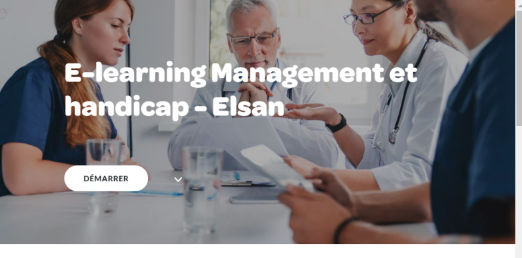 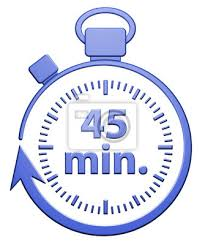 Volet N° 2: « Manager le handicap au quotidien »

Youtube :  https://youtu.be/5FYbi7WF-nU
Vimeo : https://player.vimeo.com/video/674819210?h
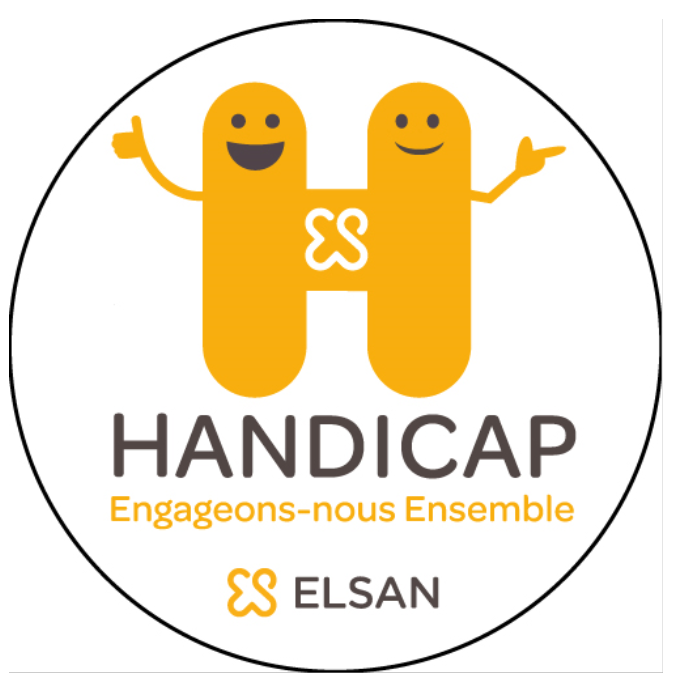 Et séquençable !
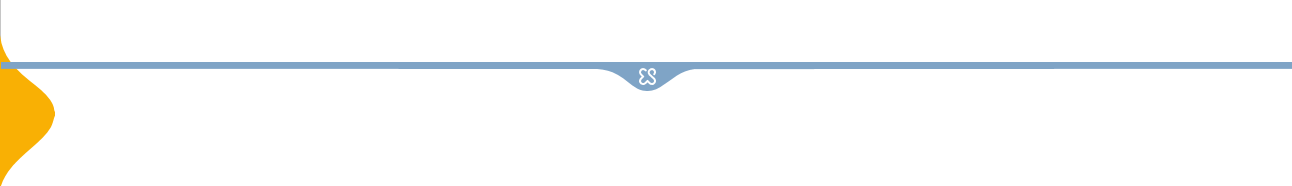 PARCOURS HANDIPRO : Volet 3
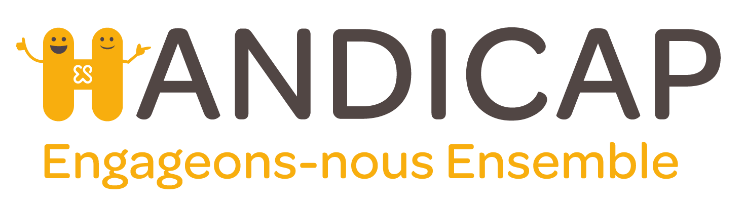 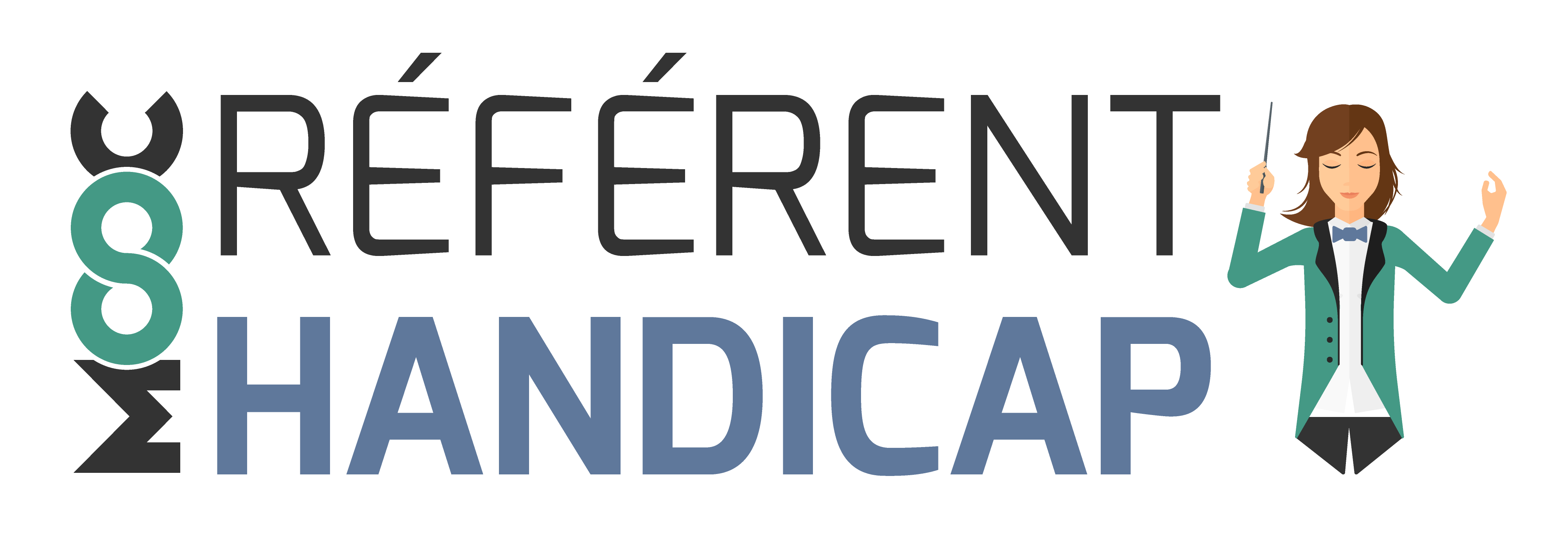 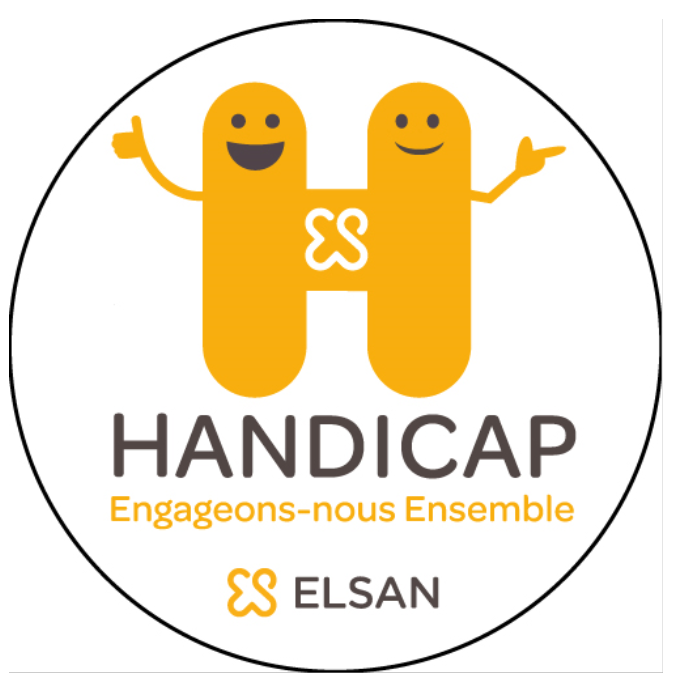 Le MOOC Référent handicap est proposé dans le cadre du Parcours HandiPro
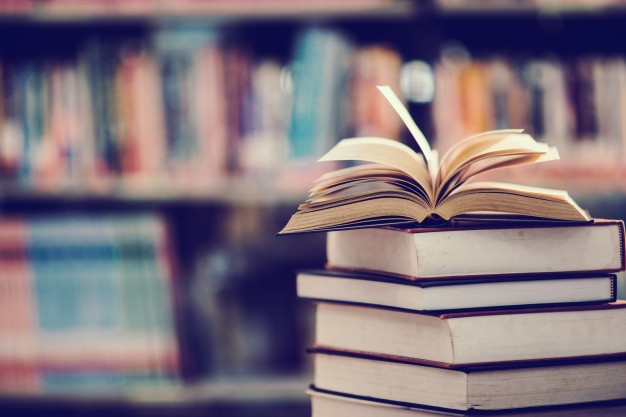 Sommaire
Un parcours divisé en 6 modules
Approche narrative et participative
Partenaires
Un parcours divisé en 6 modules
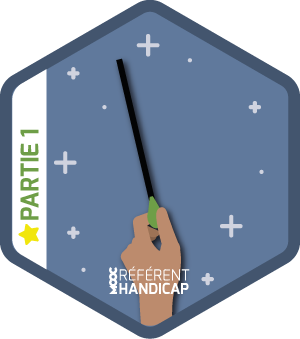 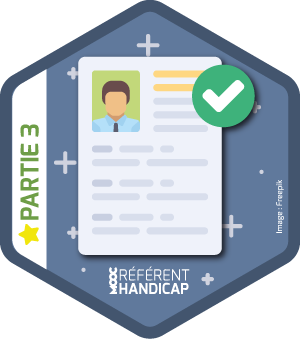 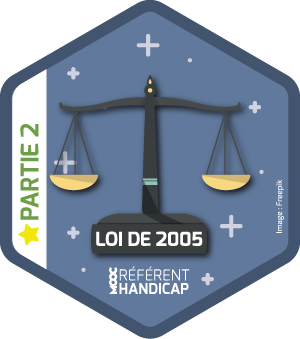 S’APPROPRIER LES ENJEUX d’une politique handicap
COMPRENDRE LE HANDICAP en milieu professionnel
RECRUTER une personne handicapée
Modules socle
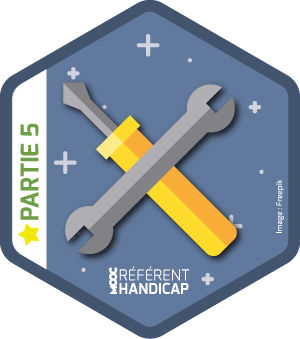 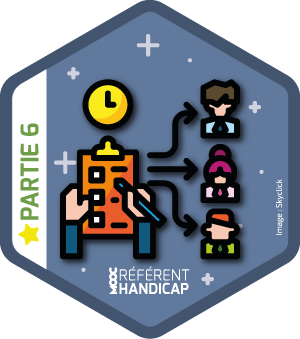 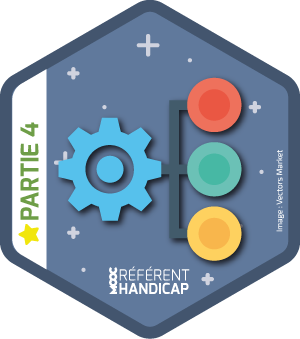 MAINTENIR EN EMPLOI et développer les compétences
STRUCTURER sa politique handicap
MANAGER les singularités
S’approprier les enjeux d’une politique handicap
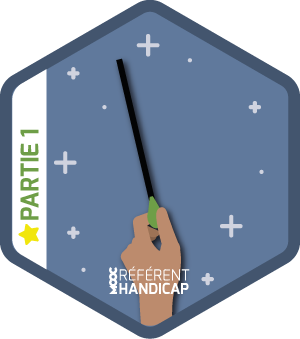 Enjeux pour l’employeur et pour l’ensemble des collaborateurs
Référent handicap : identifiez vos besoins !
Le chef d’orchestre, c’est vous
Comprendre le handicap en milieu professionnel
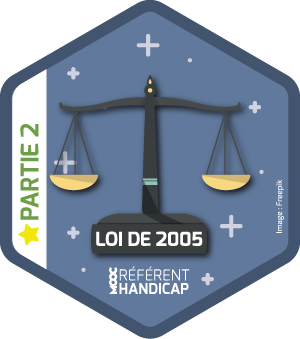 Comprendre les biais décisionnels
Handicap et stéréotypes : morceaux choisis
Notre cerveau responsable ?
Handicap(s) : de quoi parle-t-on ?
Définir le(s) handicap(s)
Incapacité, invalidité, inaptitude, RQTH : quelles différences ?
Accompagner la reconnaissance vers le statut de « travailleur handicapé »
Compenser les conséquences du handicap
Comprendre l’égalité des chances
Typologie de la compensation
Co-construction et acteurs de la compensation
Satisfaire à l’OETH
L’OETH et ses modalités de réponse - STPA et TIH
Recruter une personne handicapée
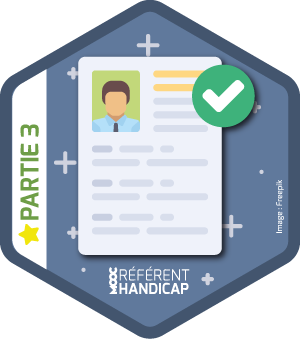 Spécificités du recrutement d’un travailleur handicapé
Particularités du public concerné 
Rôle du référent handicap dans le processus de recrutement : un expert pour accompagner les acteurs.
Analyse de poste, rédaction de l’offre et sourcing 
Analyser les spécificités du poste et rédiger une offre d’emploi
Agir sur le sourcing : bonnes pratiques et outils
Sélection des candidatures, entretien d’embauche et information des candidats 
Éliminer… ou sélectionner ?
Aborder le sujet avant et pendant l’entretien d’embauche
Intégration du collaborateur et suivi
Bonnes pratiques – Solliciter l’Agefiph : quand et comment ?
Discrimination positive ou action positive ?
Maintenir en emploi et développer les compétences
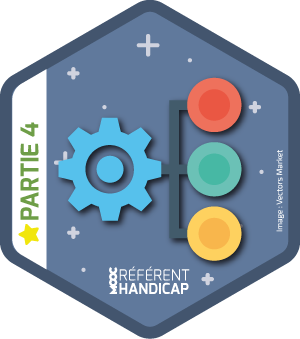 Rappel des enjeux pour le salarié et l’entreprise
Détecter une situation problématique et y remédier 
Rôle du référent et acteurs du maintien dans l’emploi
Quand s’alerter ?
Que faire ?
Organiser un suivi 
Survenue ou évolution d’un handicap
Mettre en œuvre un processus pluridisciplinaire
Anticiper les difficultés
Développer les compétences et accompagner l’évolution professionnelle
Handicap et développement des compétences
Handicap en entretien professionnel
Outils du maintien dans l’emploi
Structurer sa politique handicap
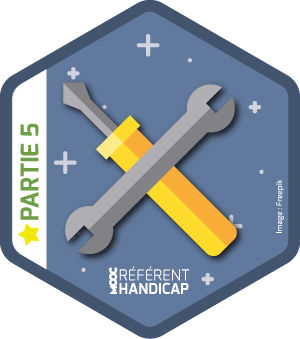 Postures du référent handicap 
Compétences et leviers d’action du référent handicap  
Auto-diagnostiquer sa politique handicap 
Outils et dispositifs de structuration
Convention
Accord agréé
Plan d’action
Sensibilisation et formation
Réseau des référents handicap de l’Agefiph
Outils du maintien dans l’emploi
Approche narrative et participative
Manager les singularités
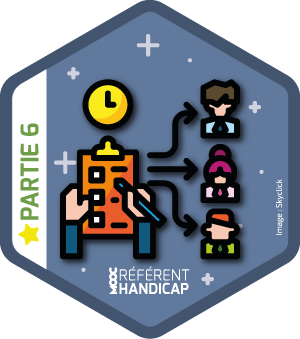 Comment faire du handicap un laboratoire d’innovation sociale ?
Storytelling – exemple de personnages *
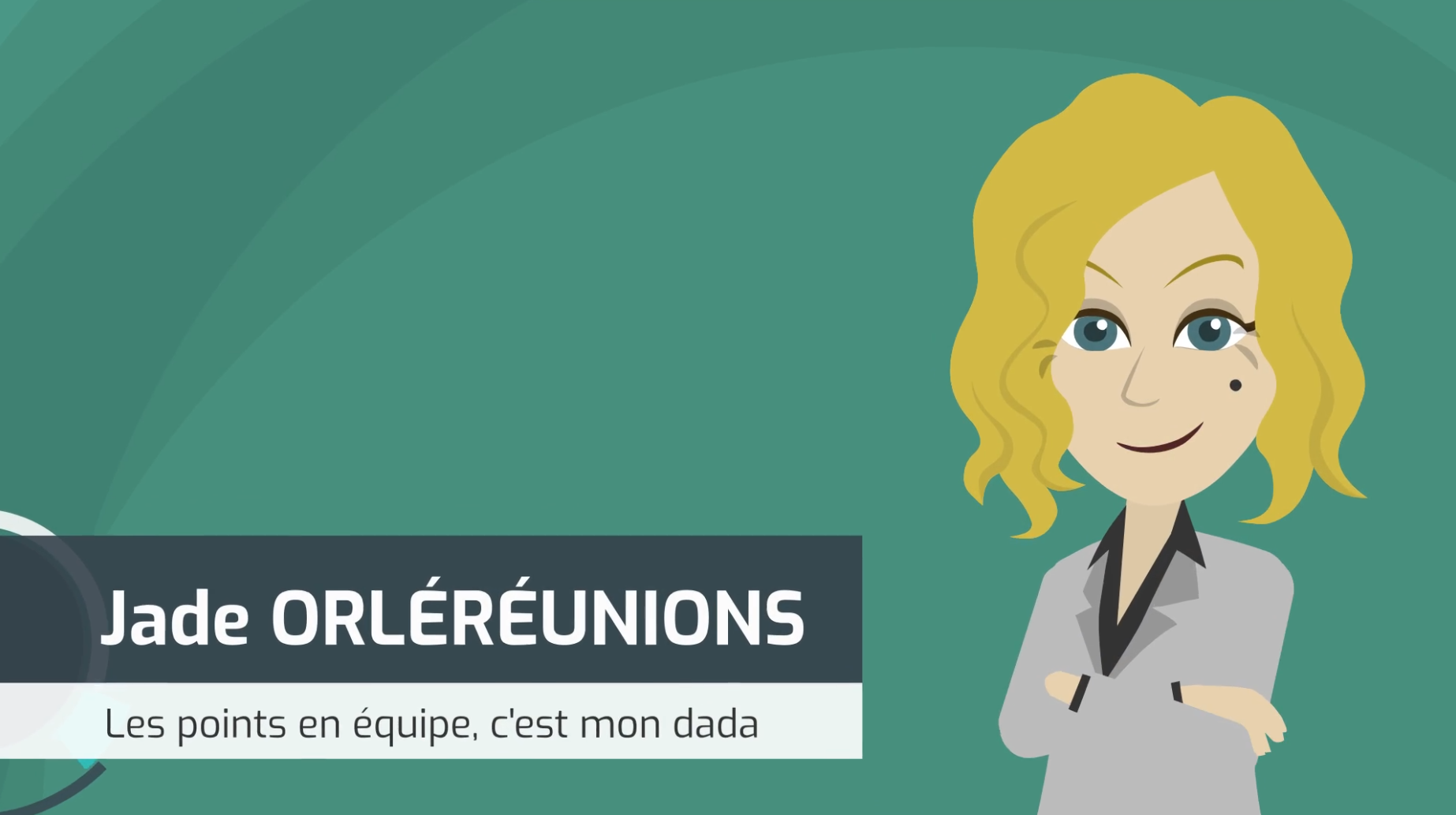 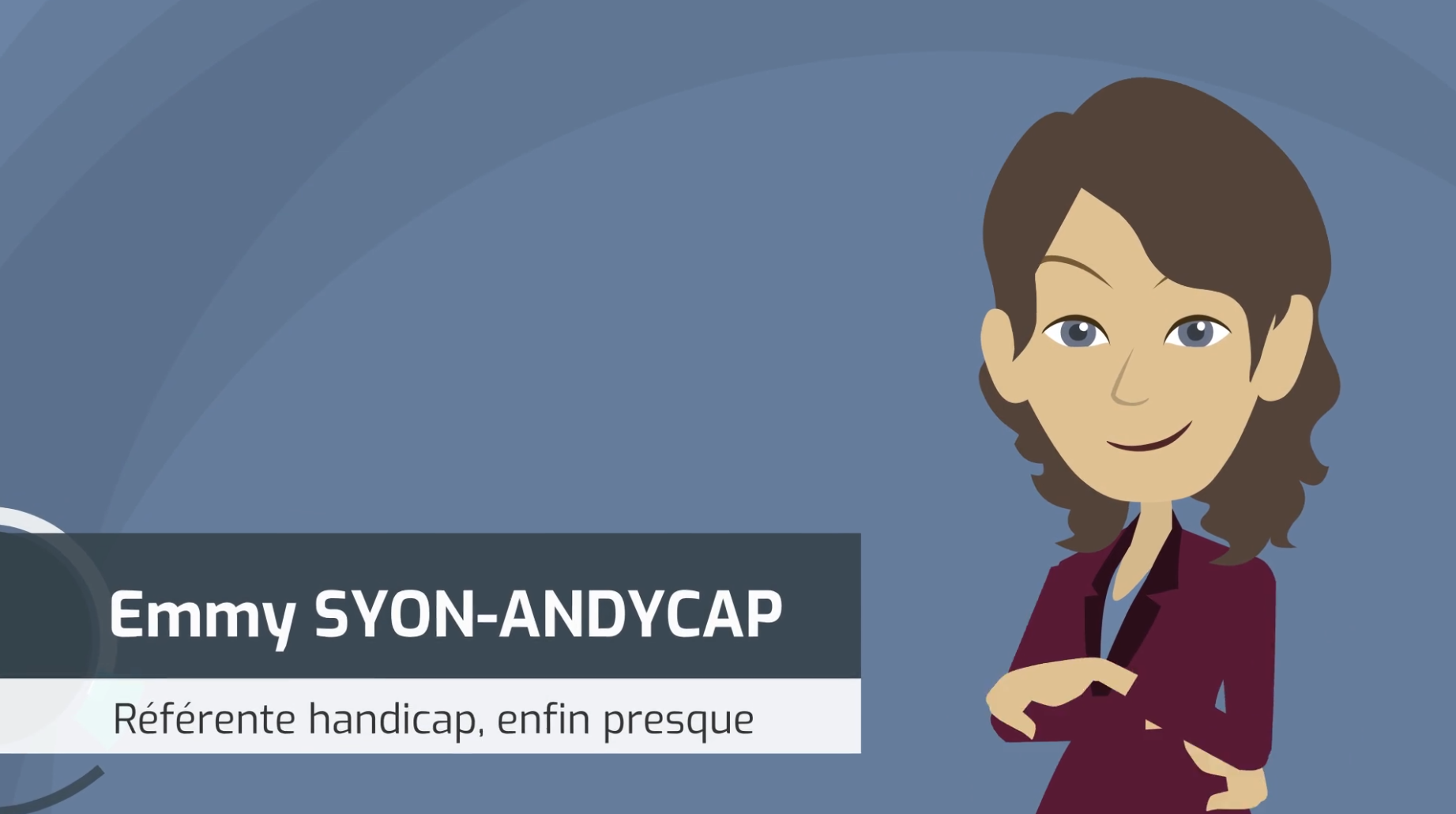 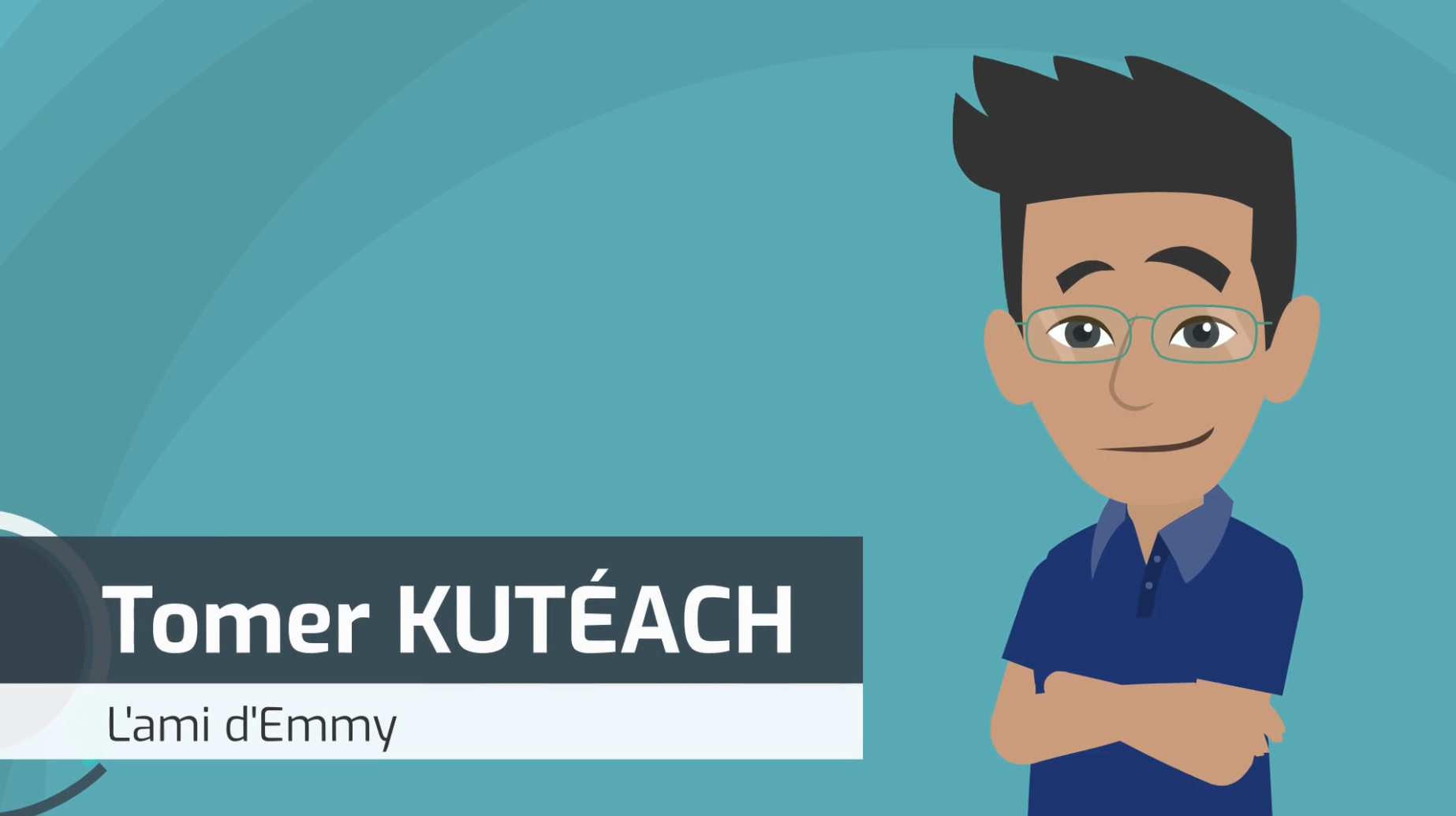 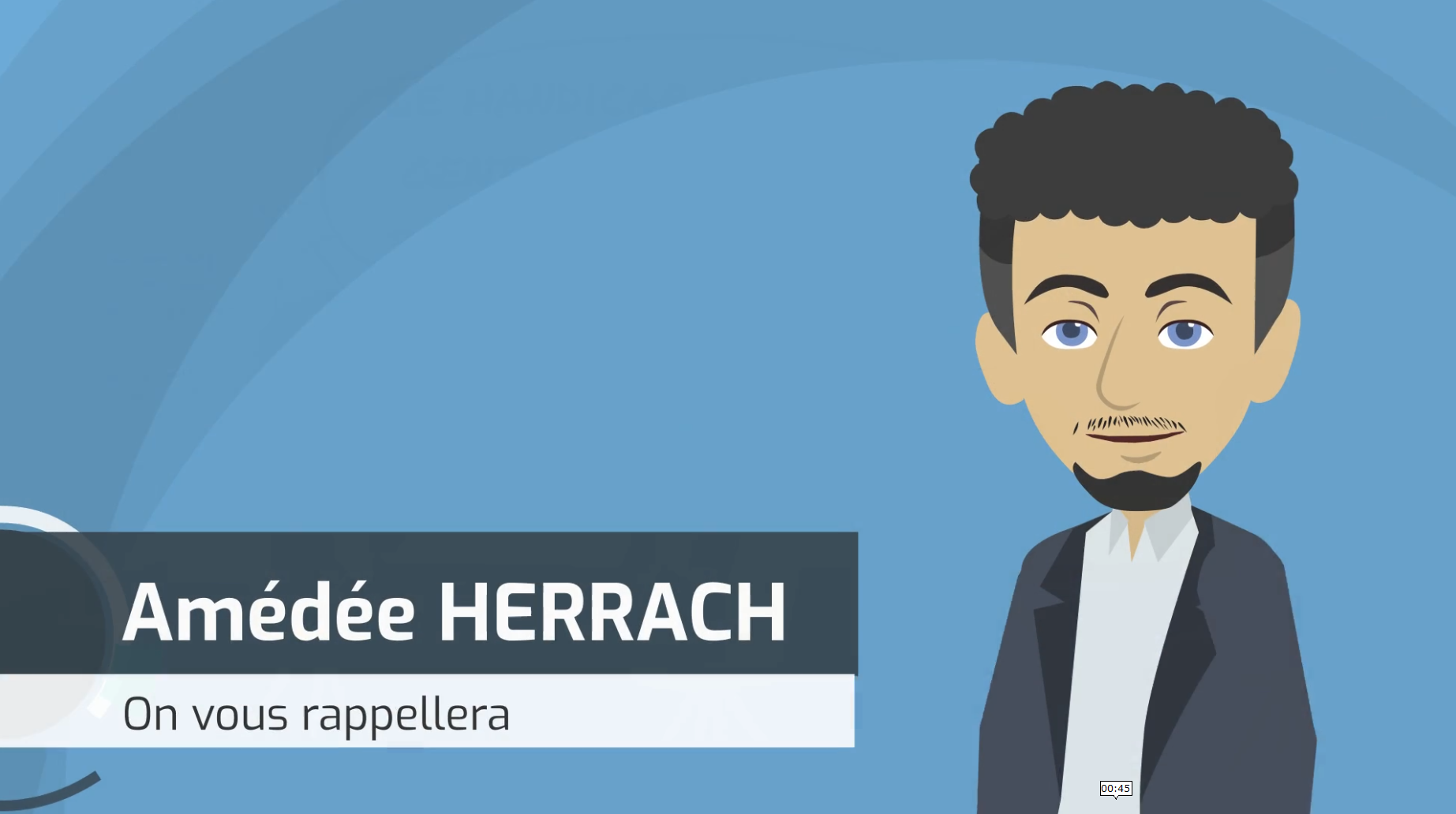 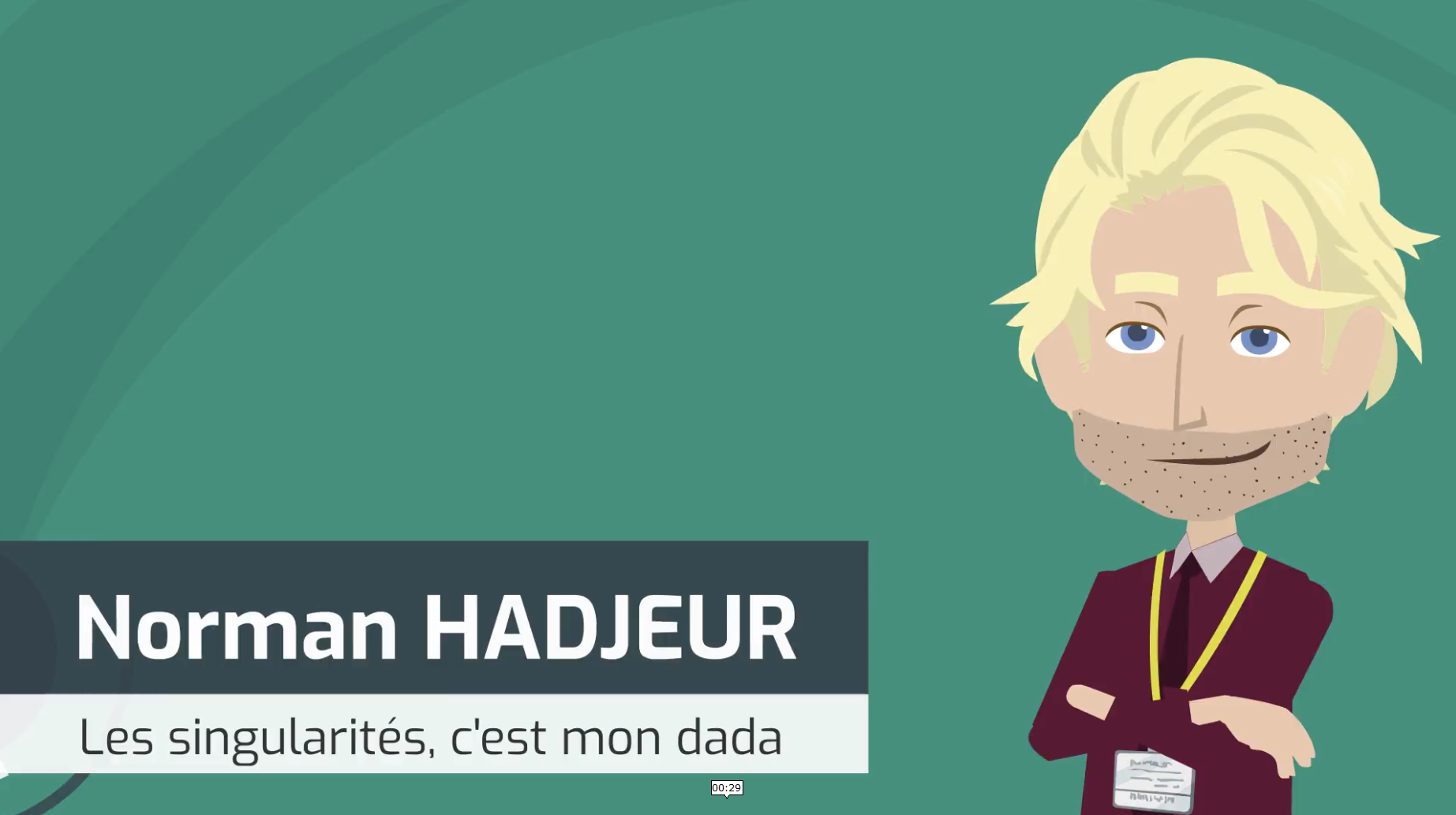 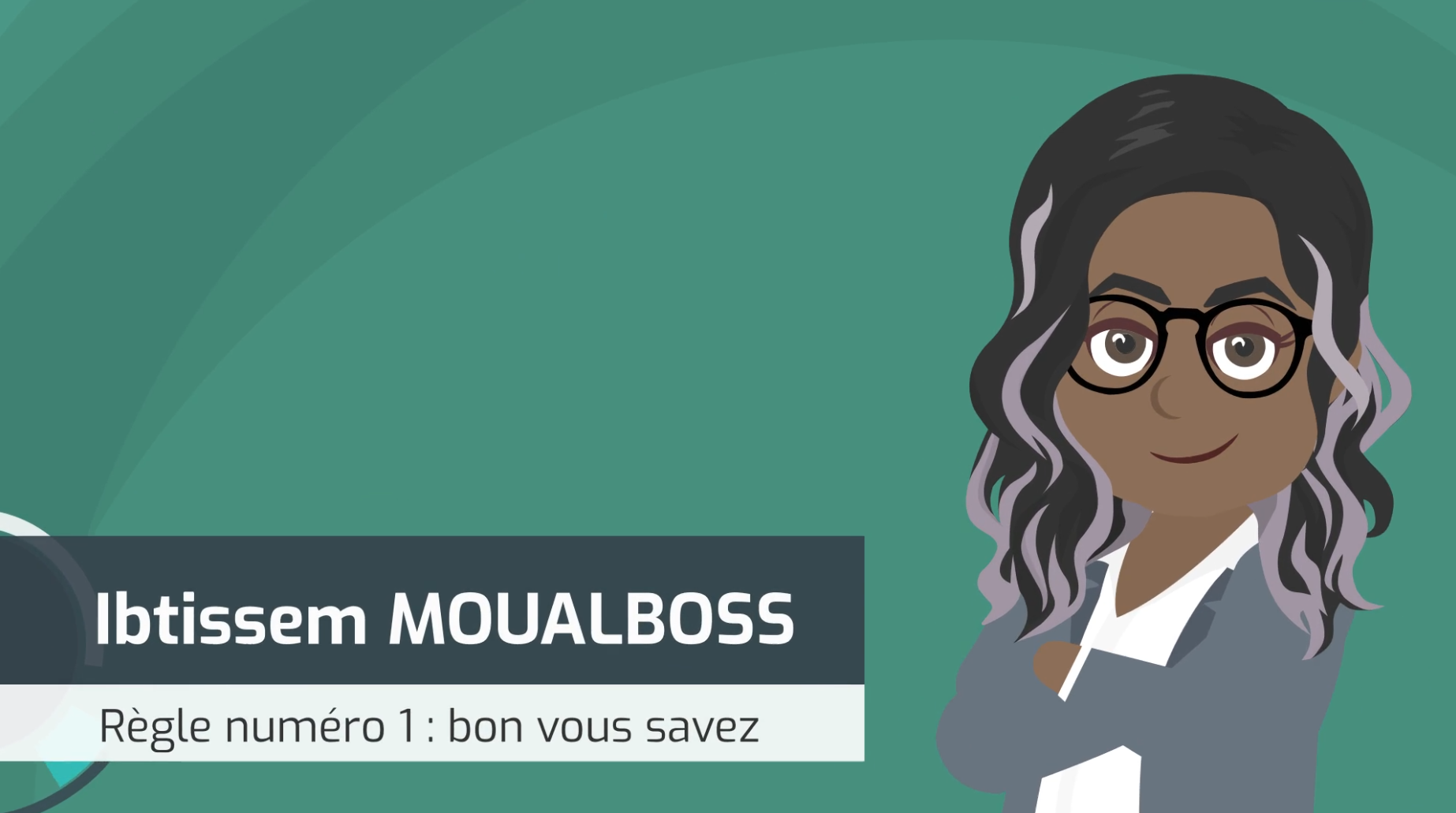 *Exemples non-définitifs et non-exhaustifs
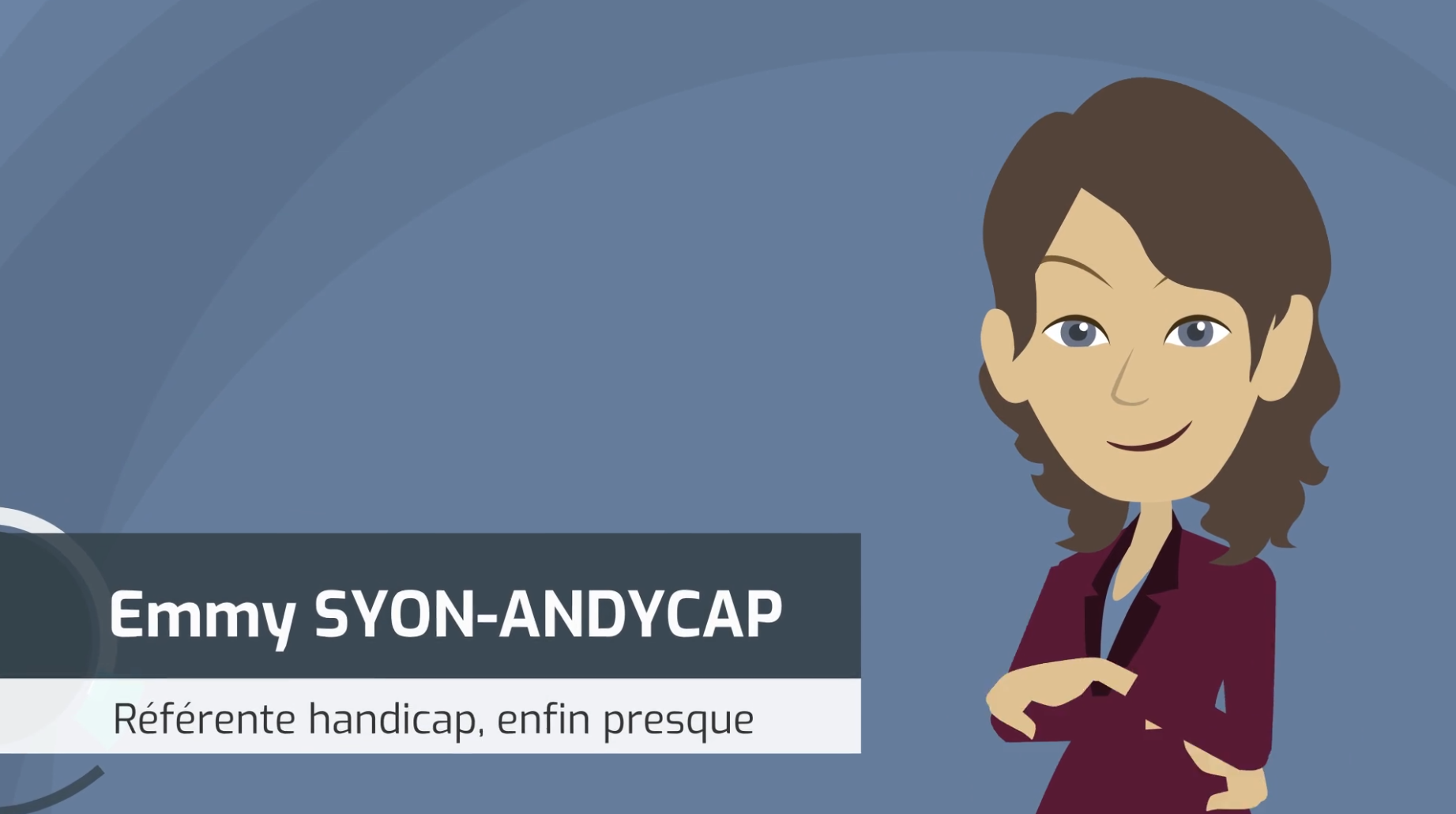 L’héroïne 
Emmy, référente handicap
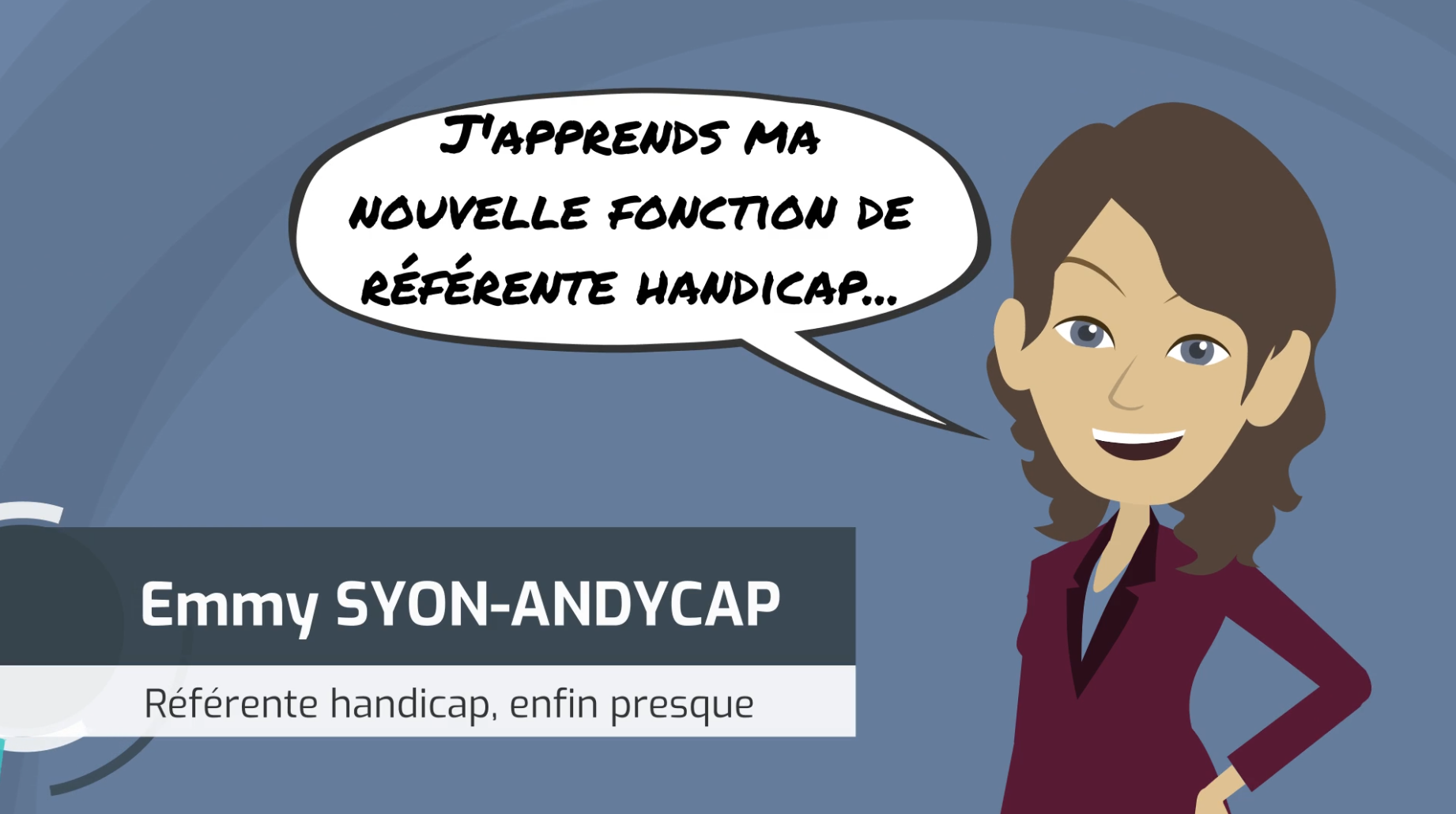 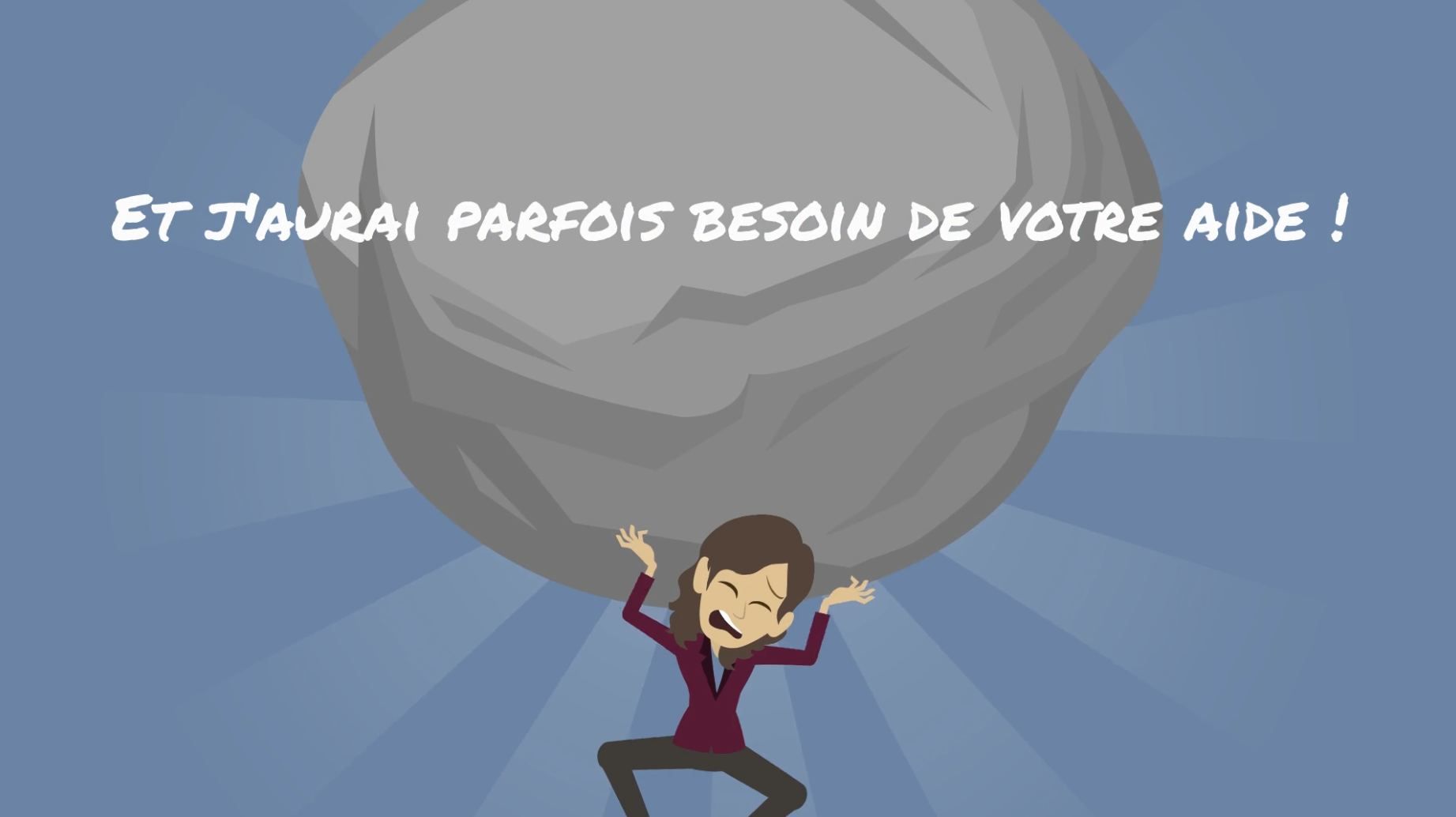 Storytelling – Histoires, actions et lieux variés
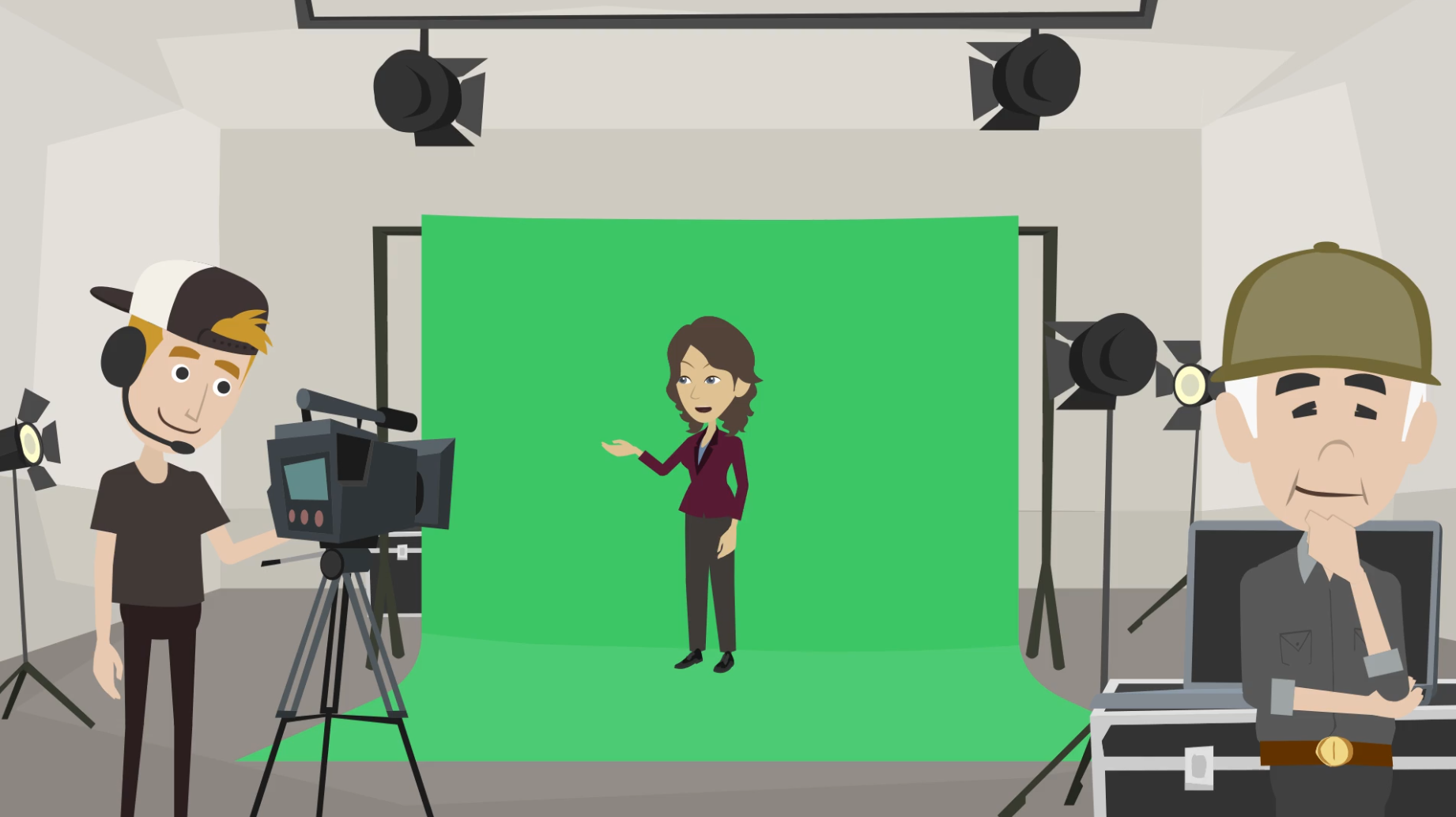 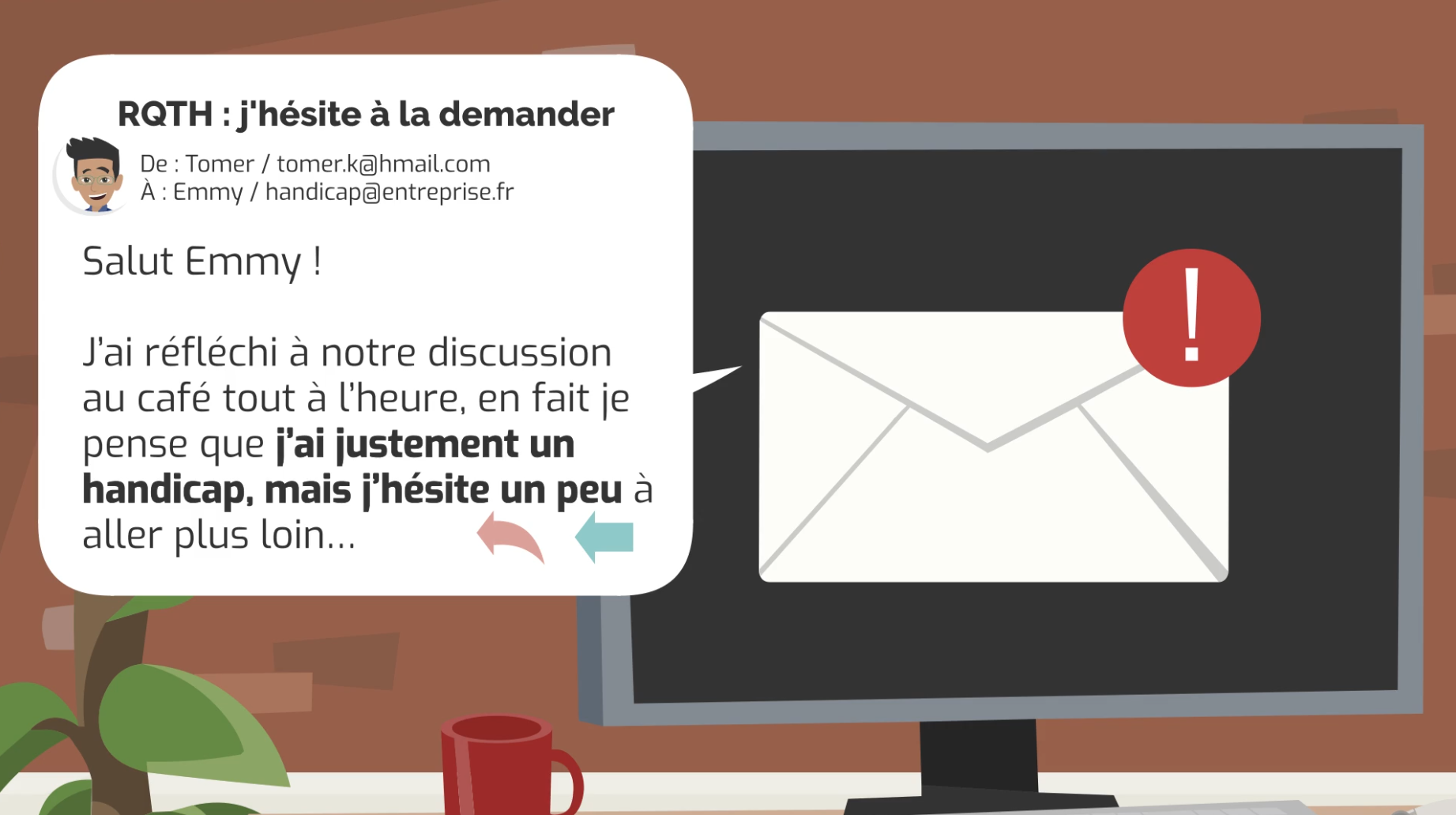 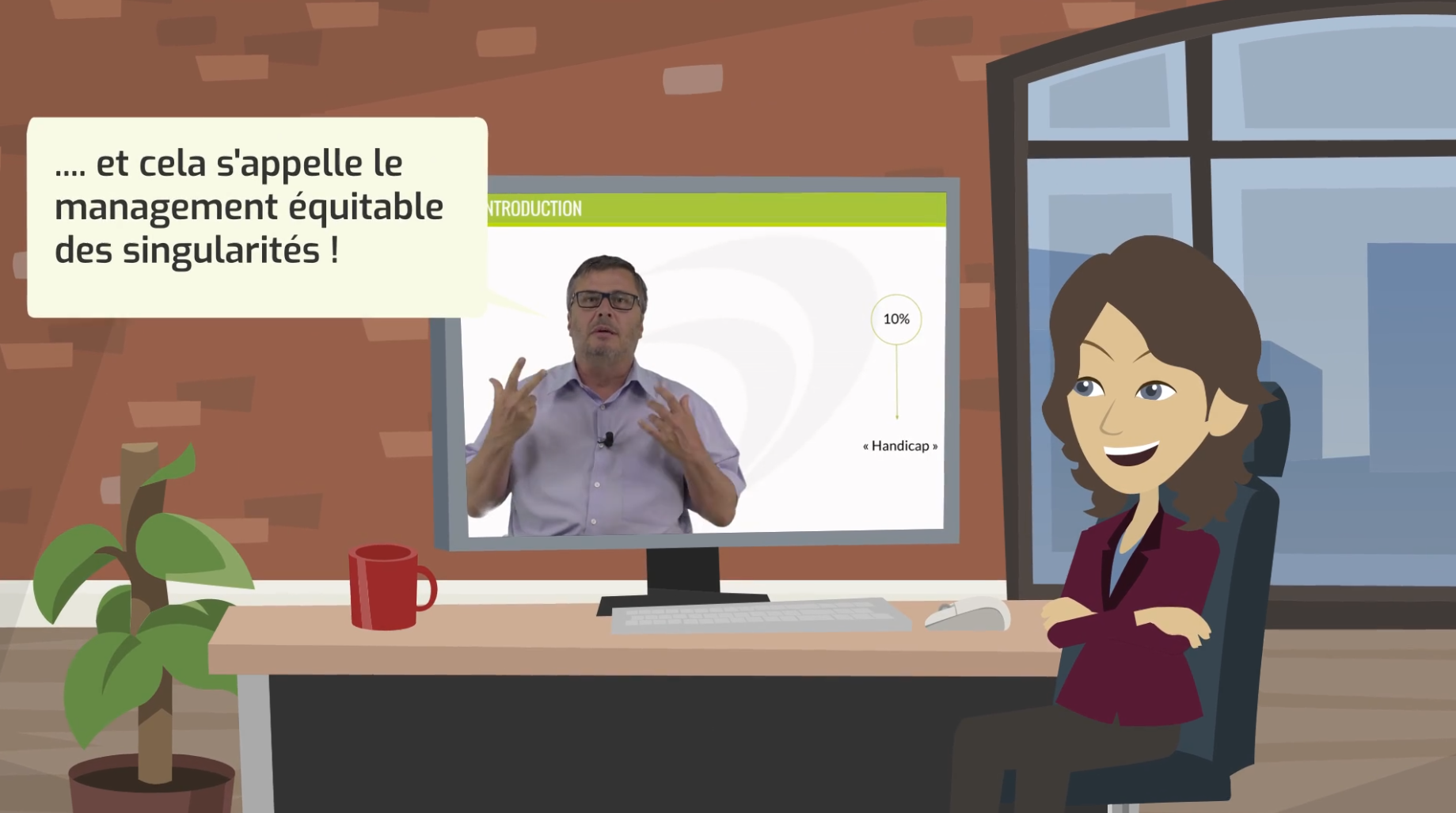 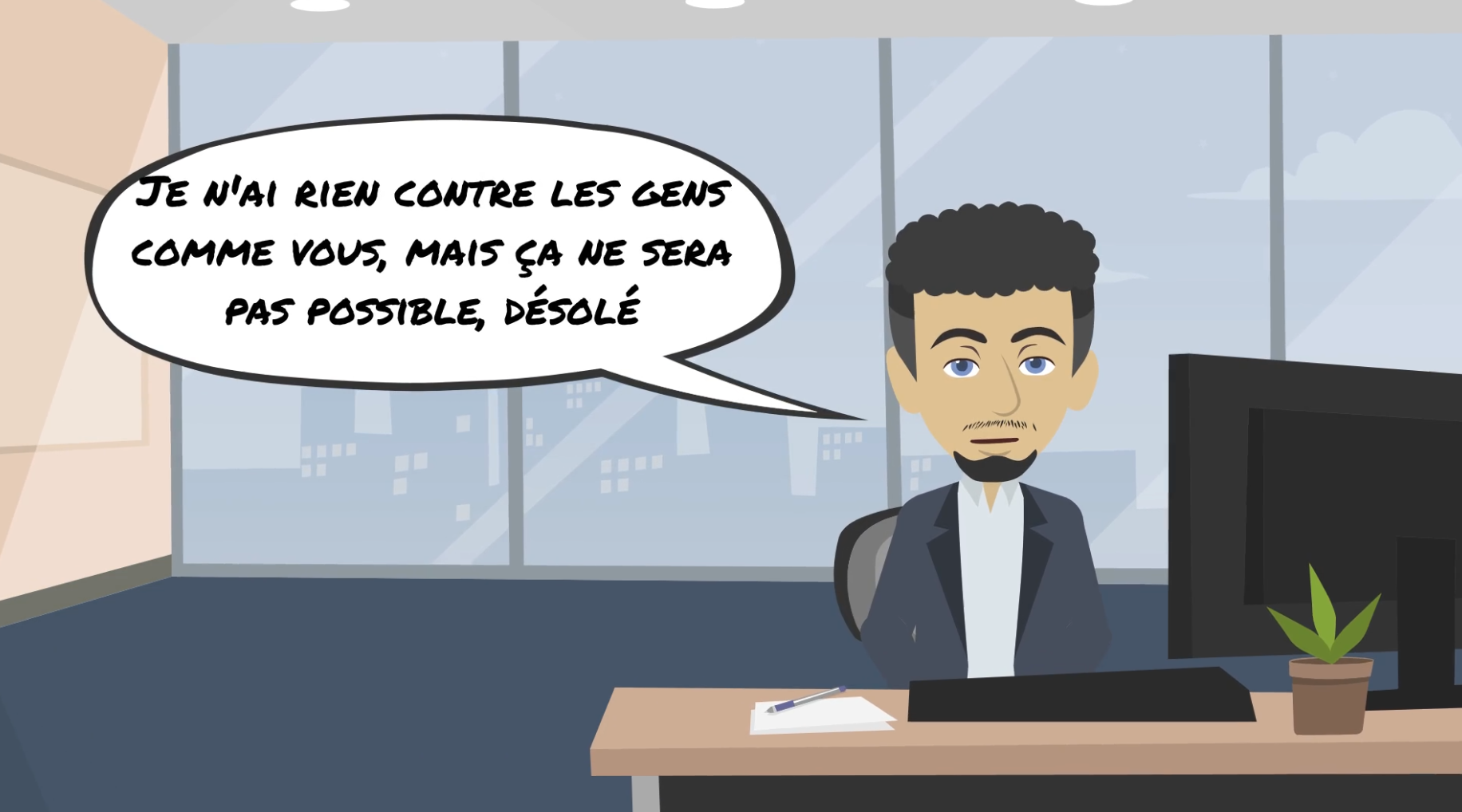 Storytelling – Histoires, actions et lieux variés
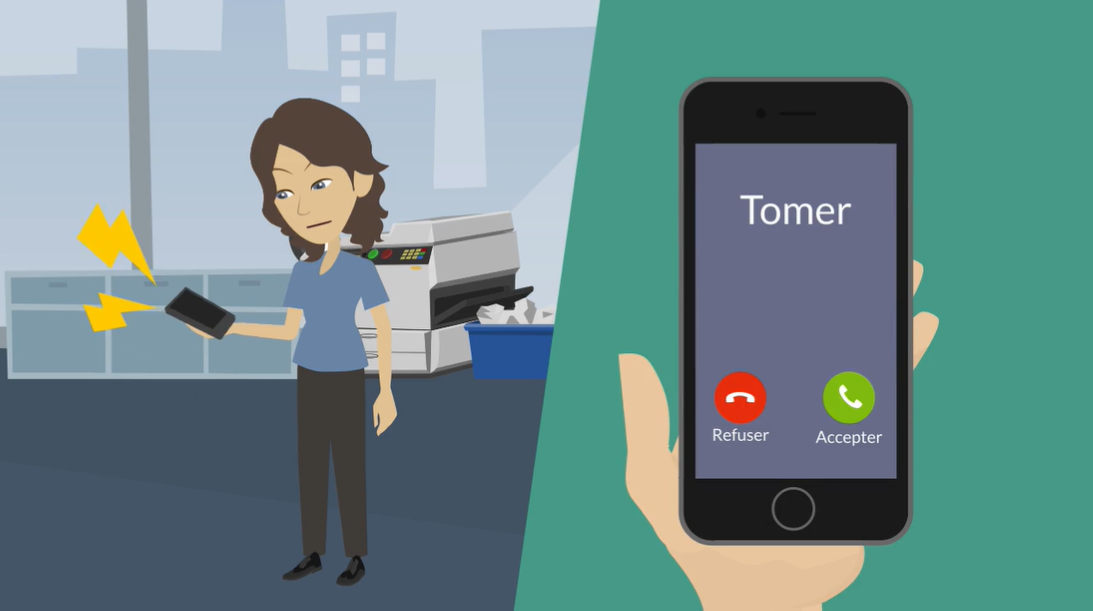 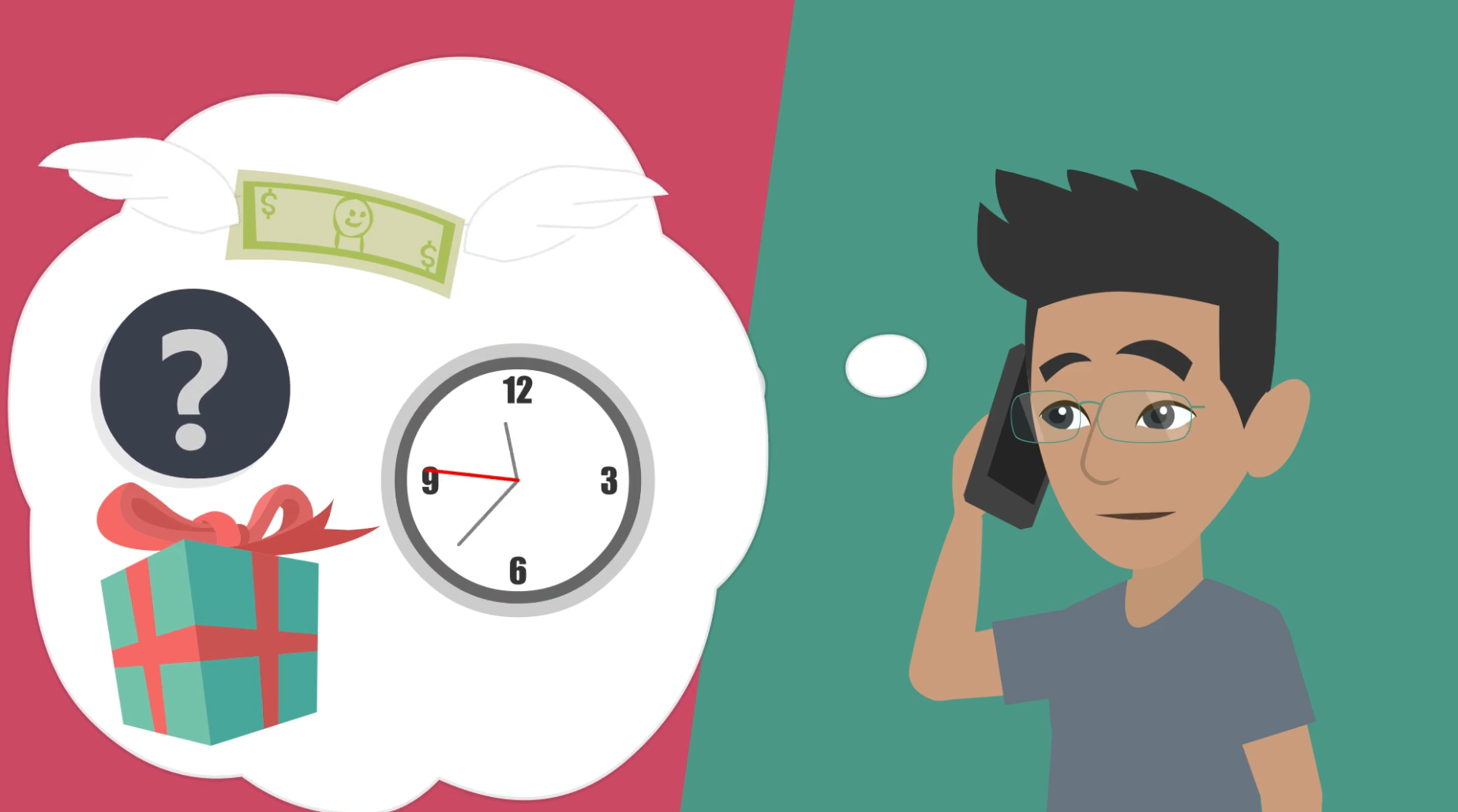 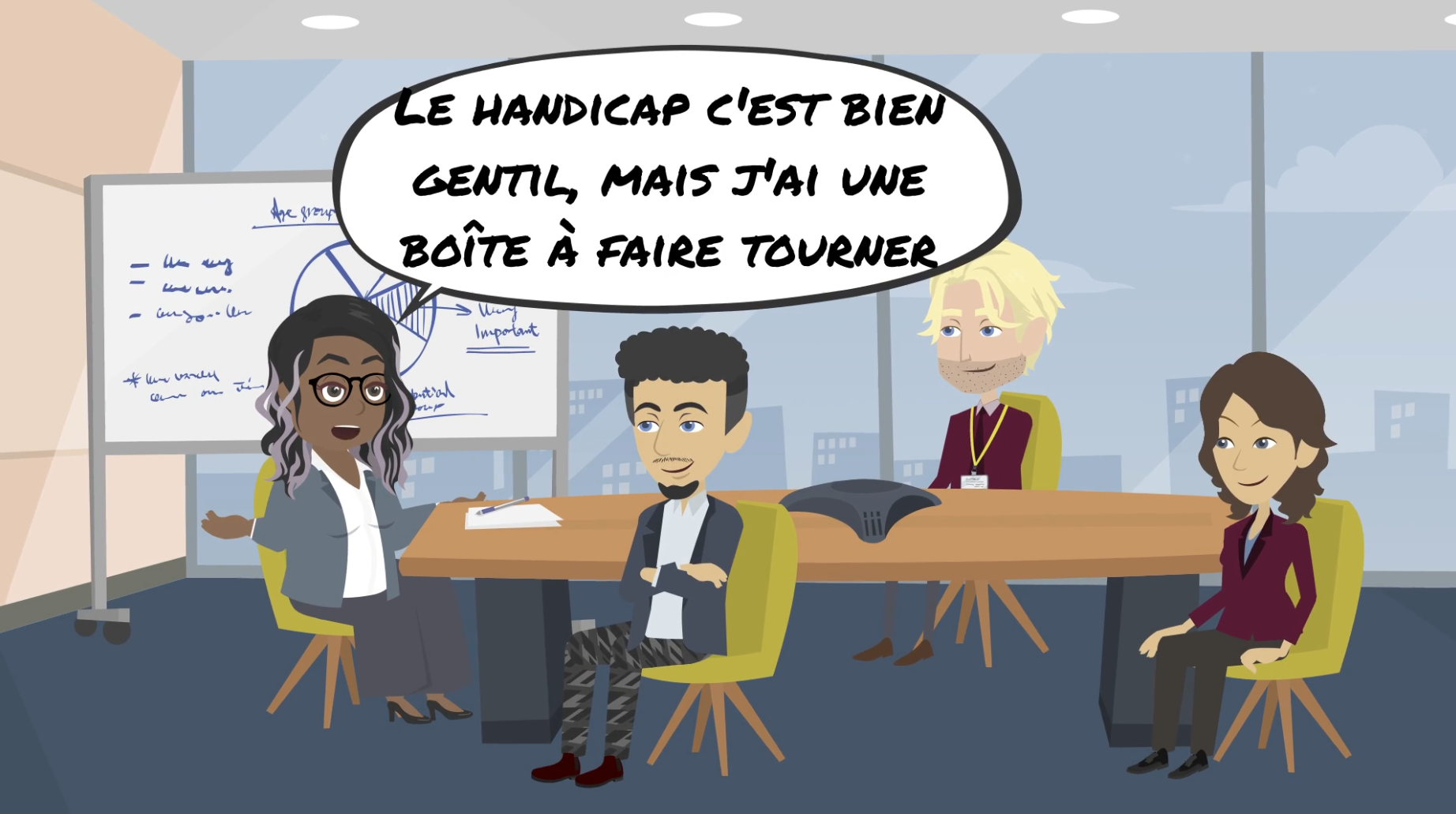 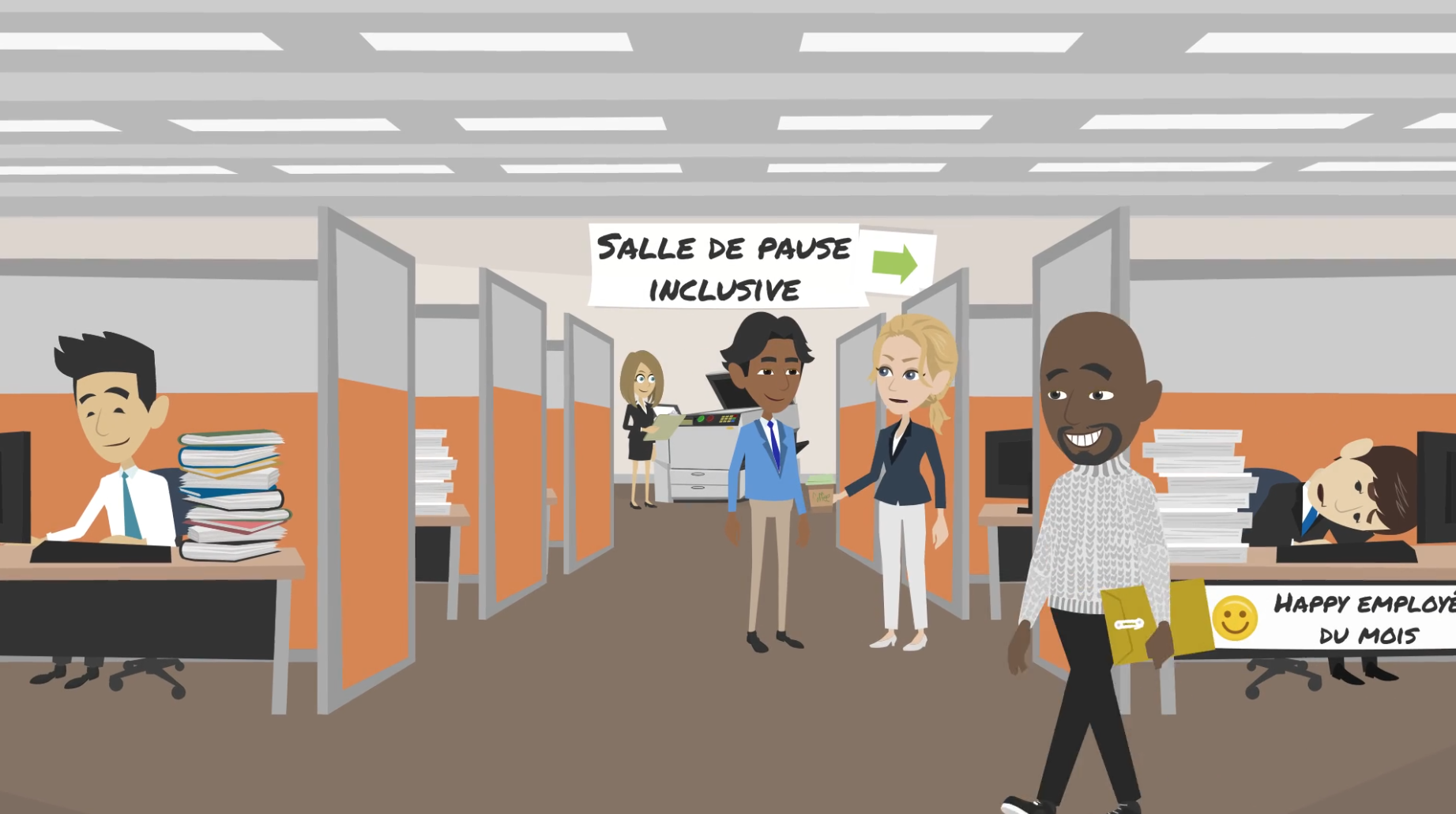 Expérience apprenant interactive
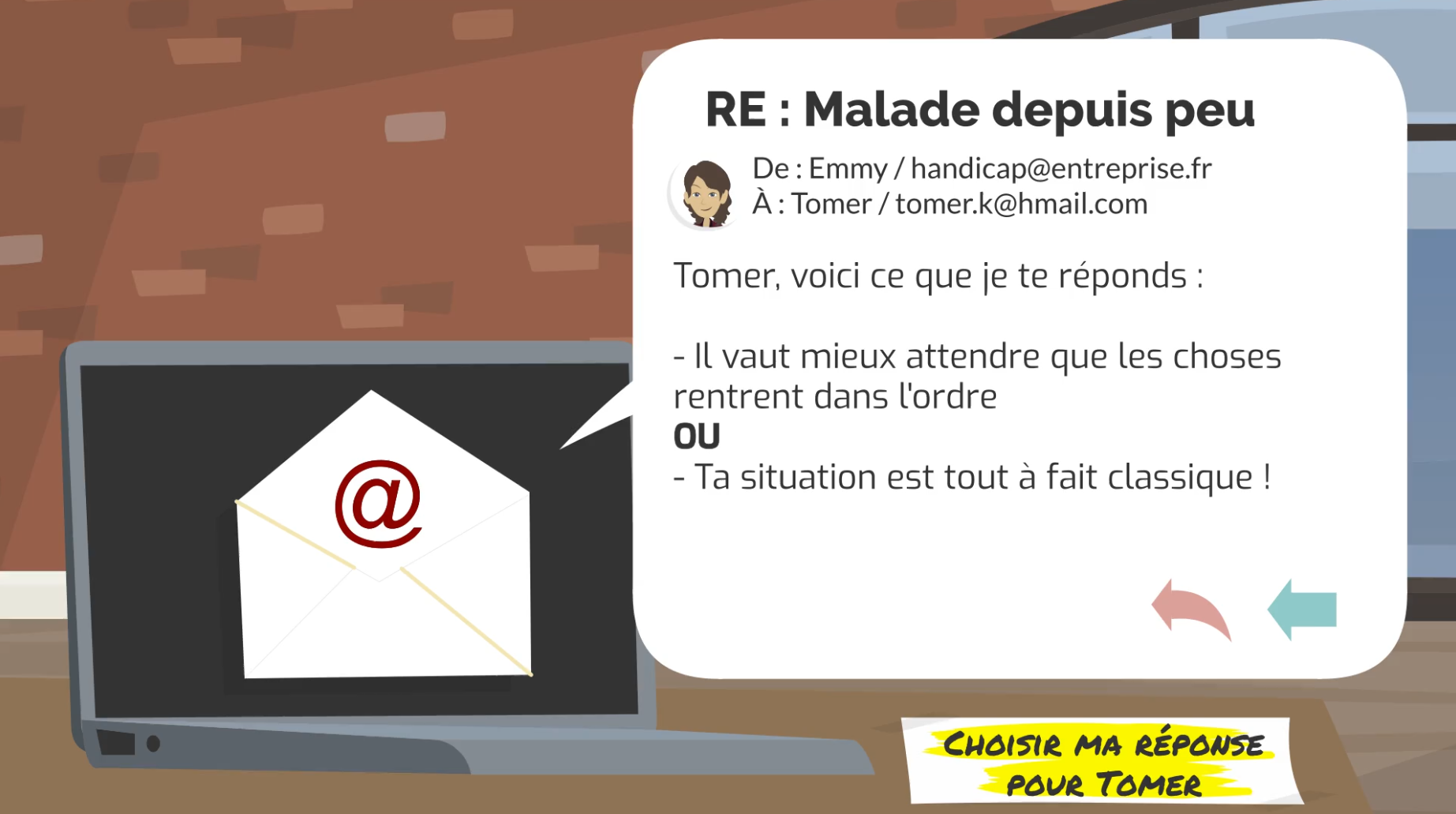 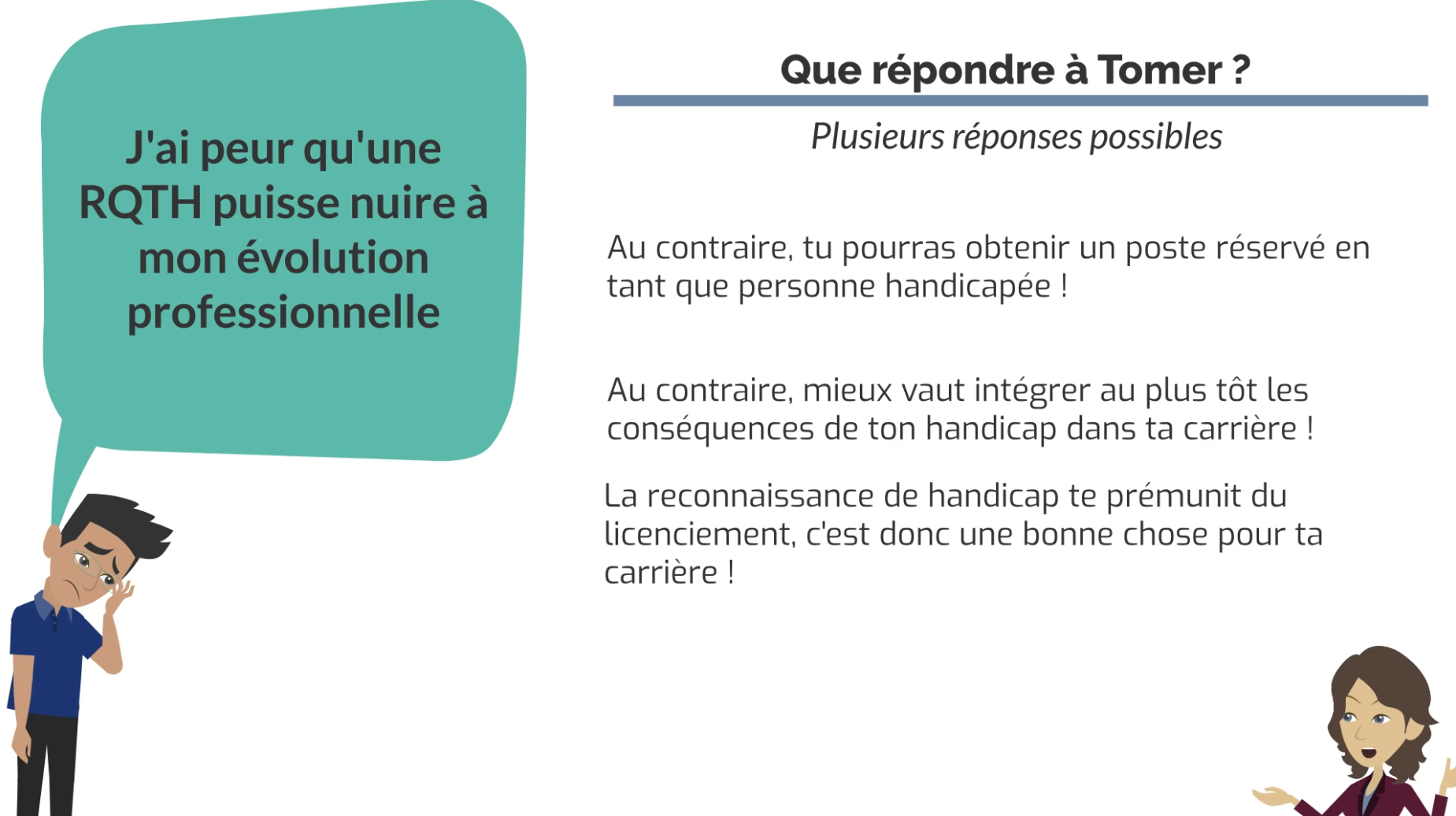 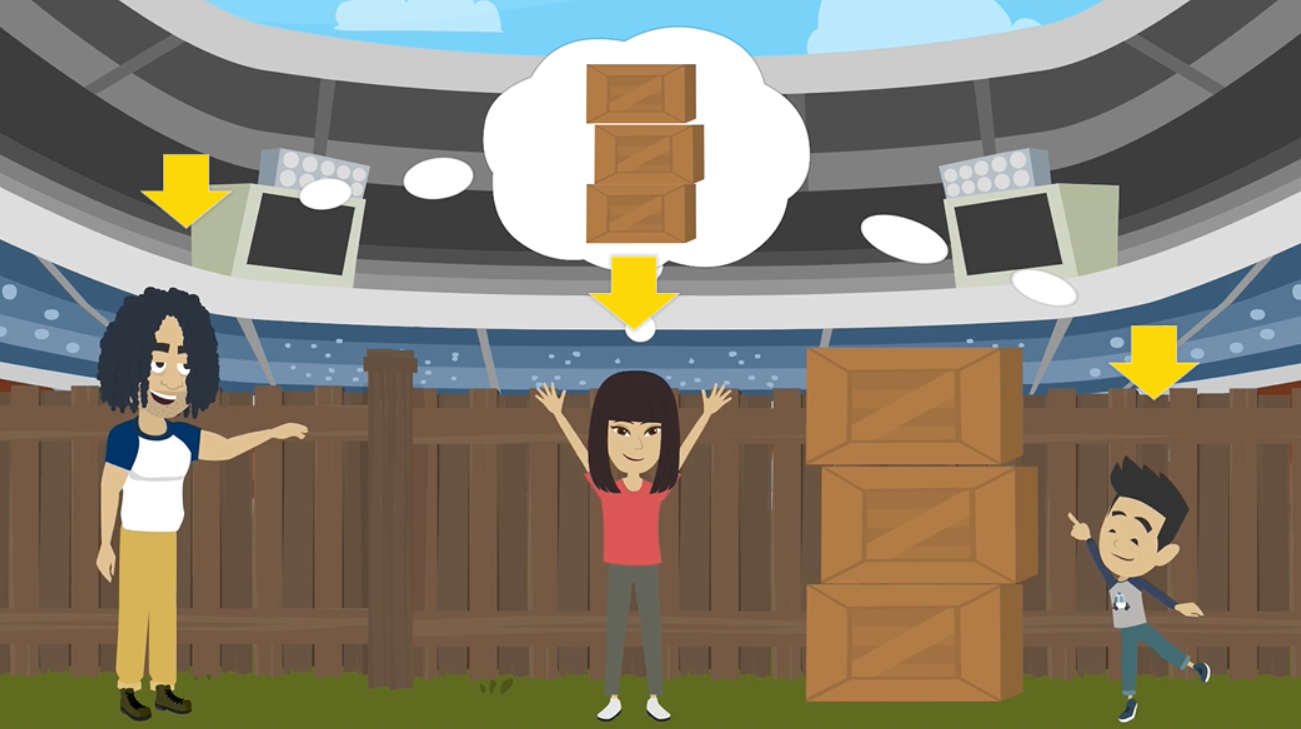 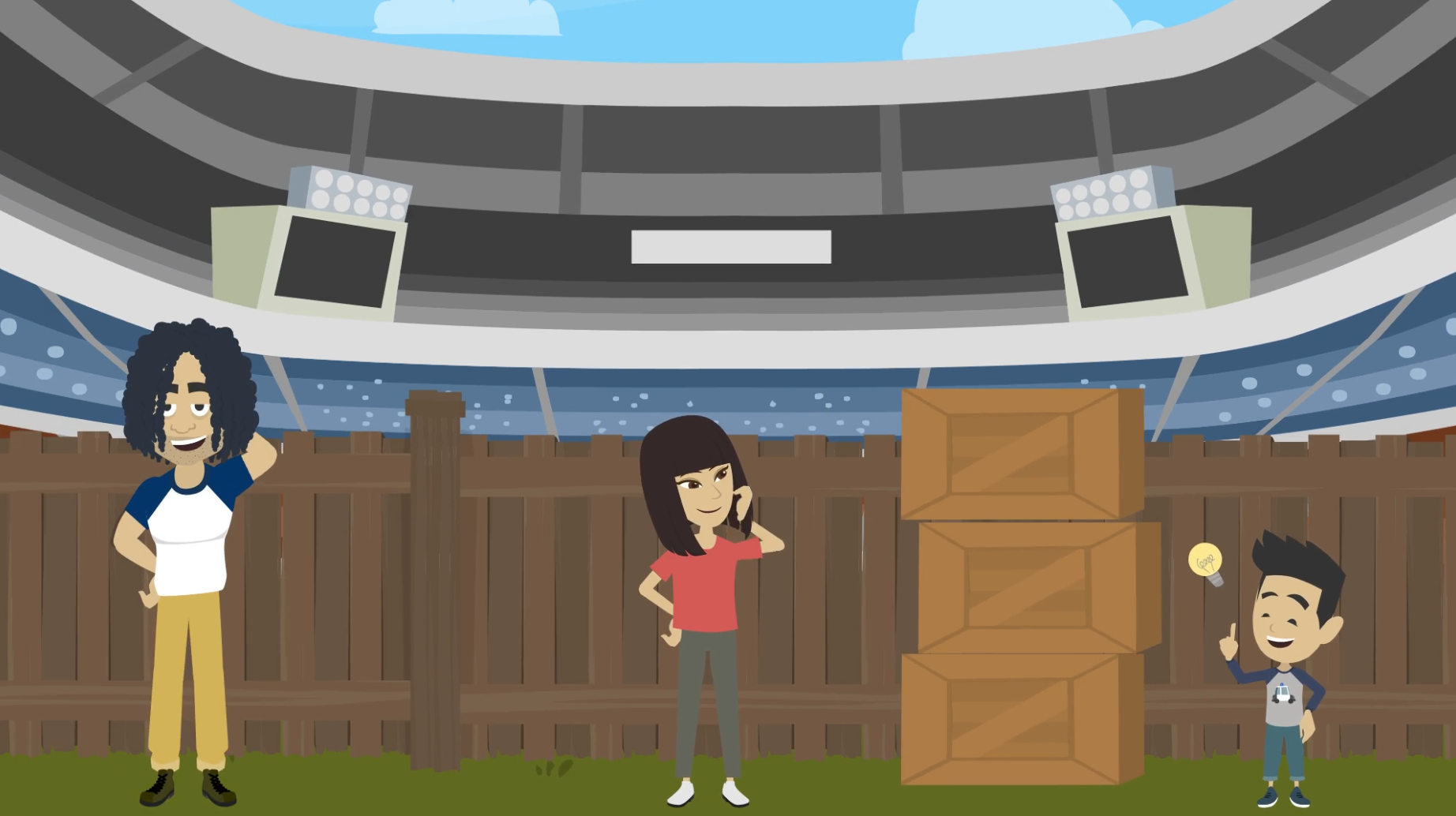 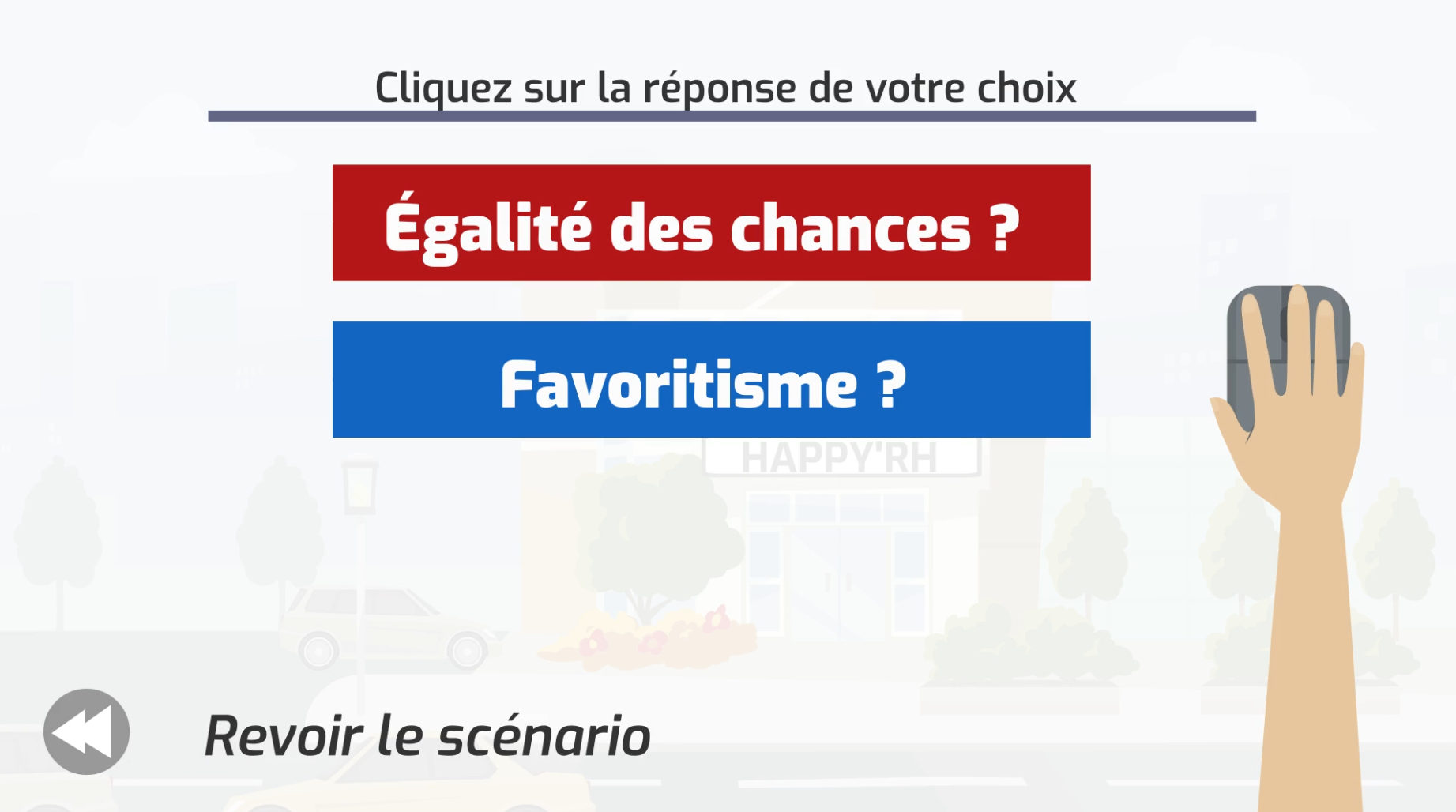 Synthèses
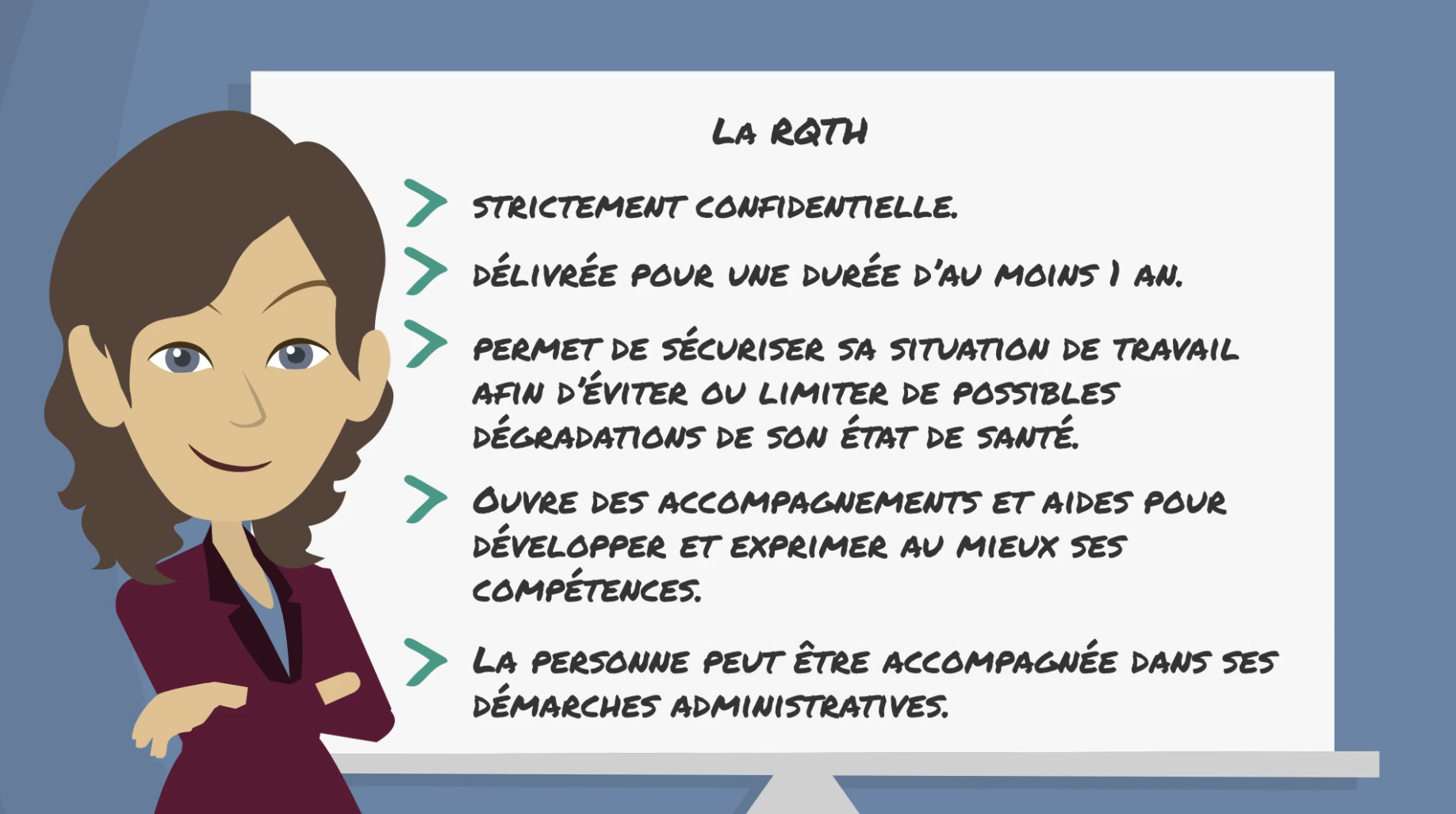 Liberté de navigation
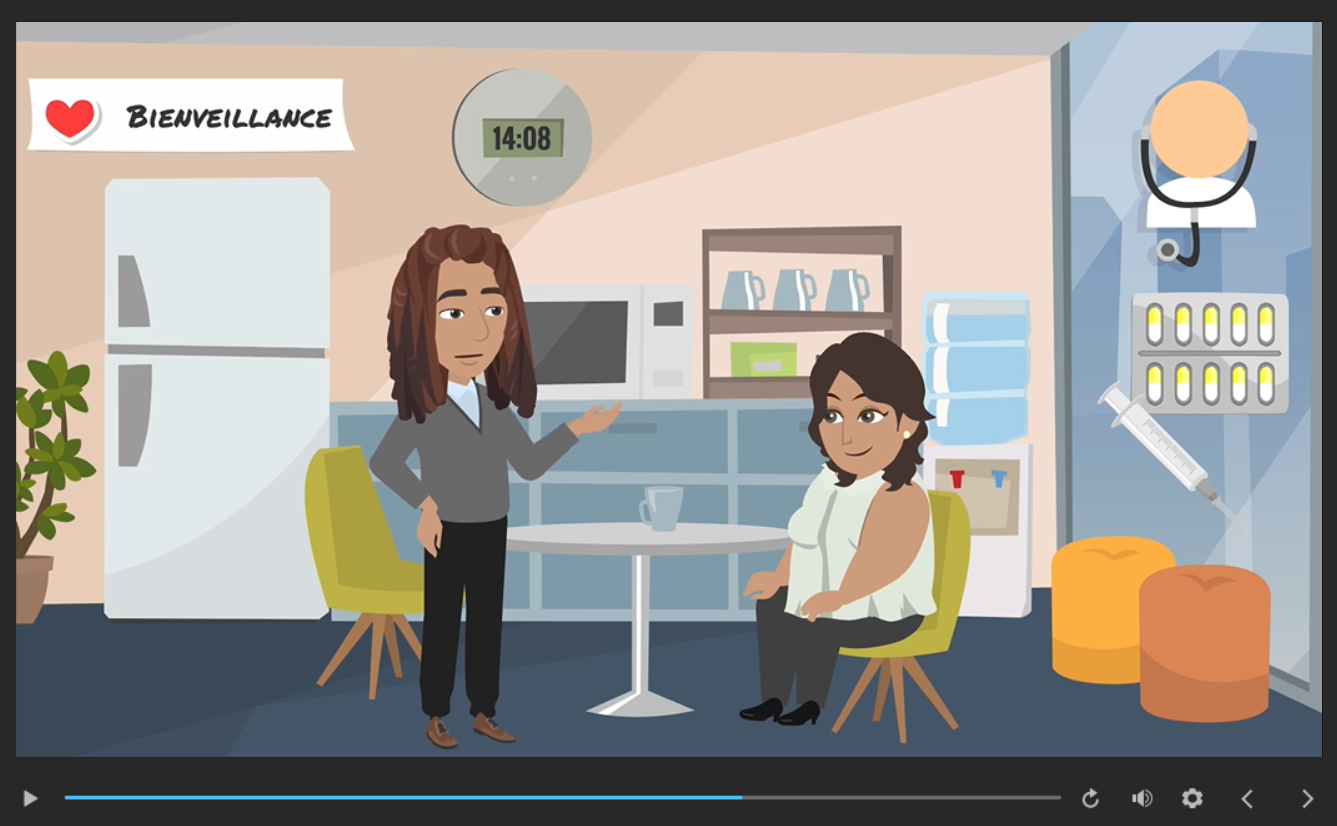 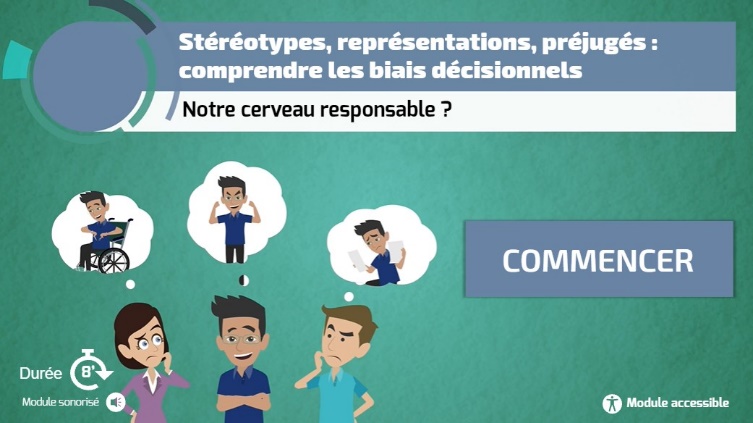 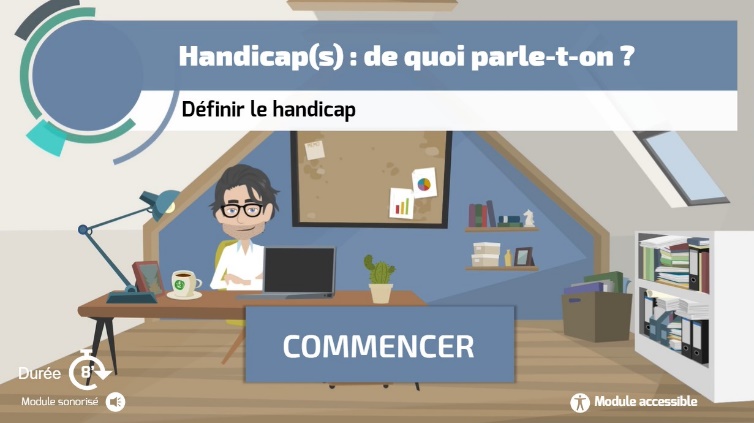 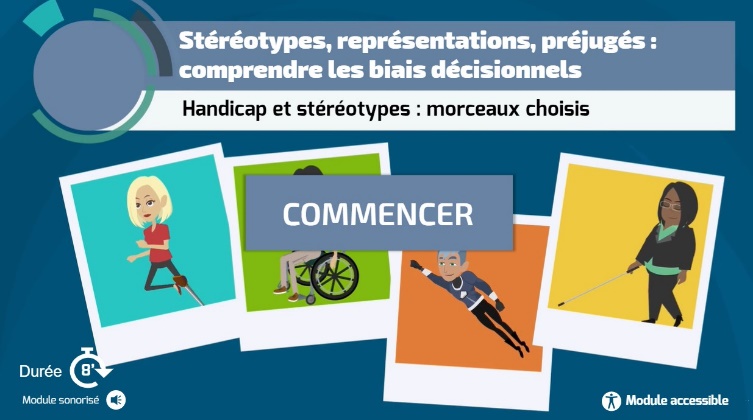 MODULE 
COMPRENDRE LE HANDICAP
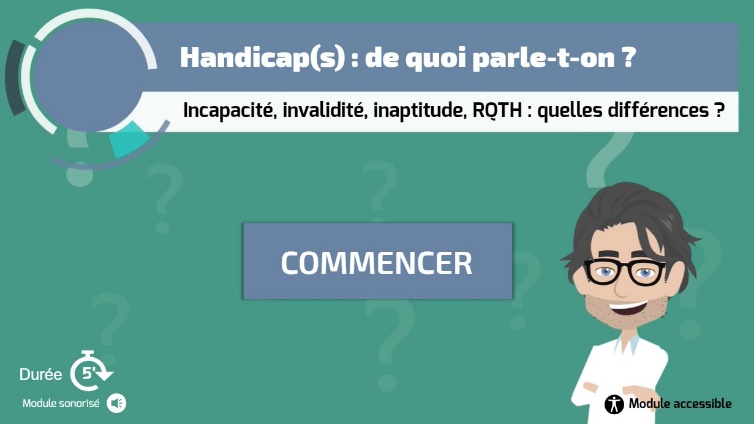 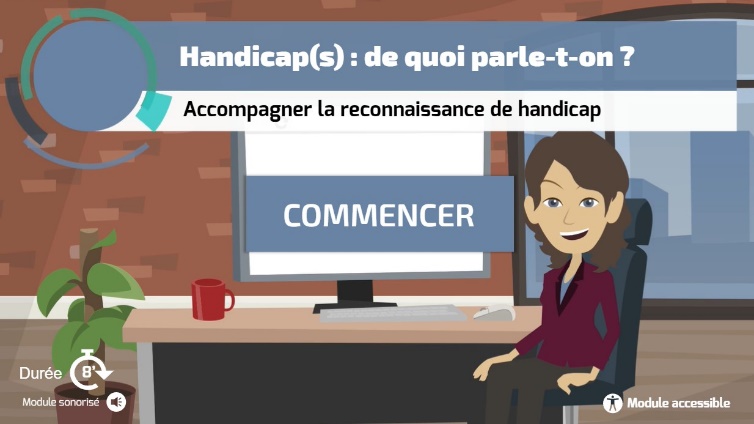 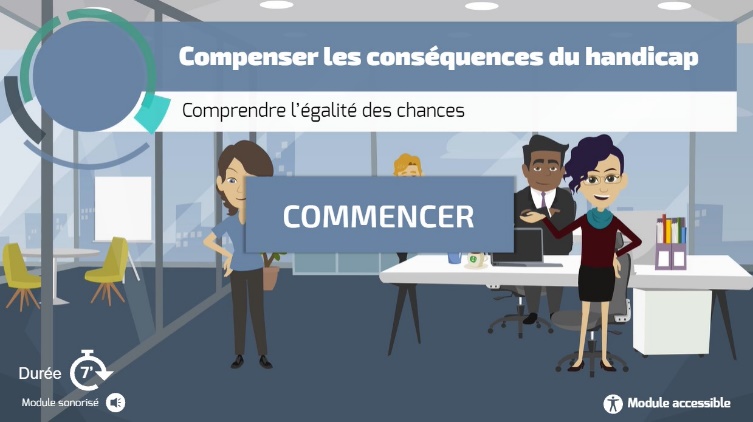 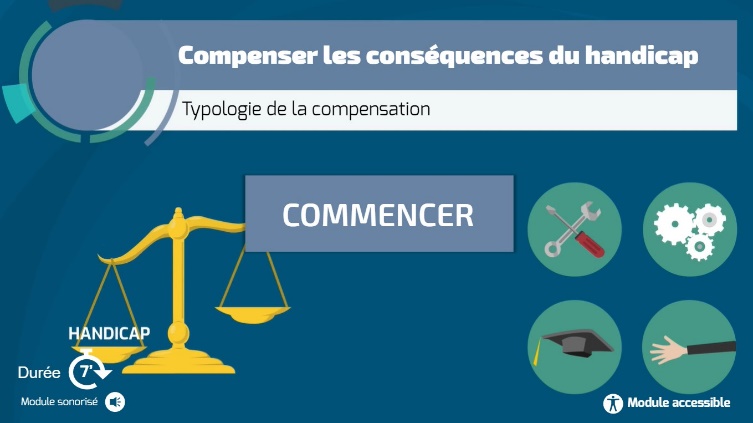 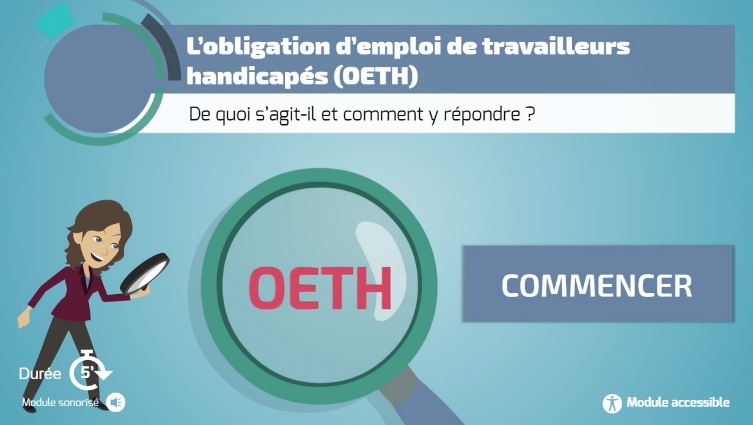 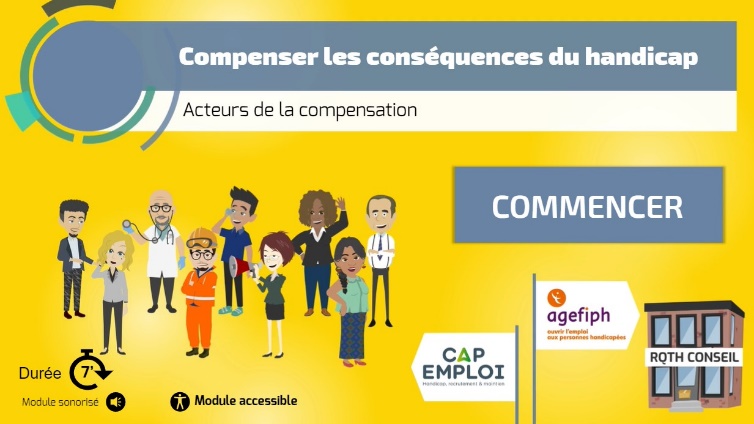 Quelques fonctionnalités à noter
Certificat de réussite nominatif et badges
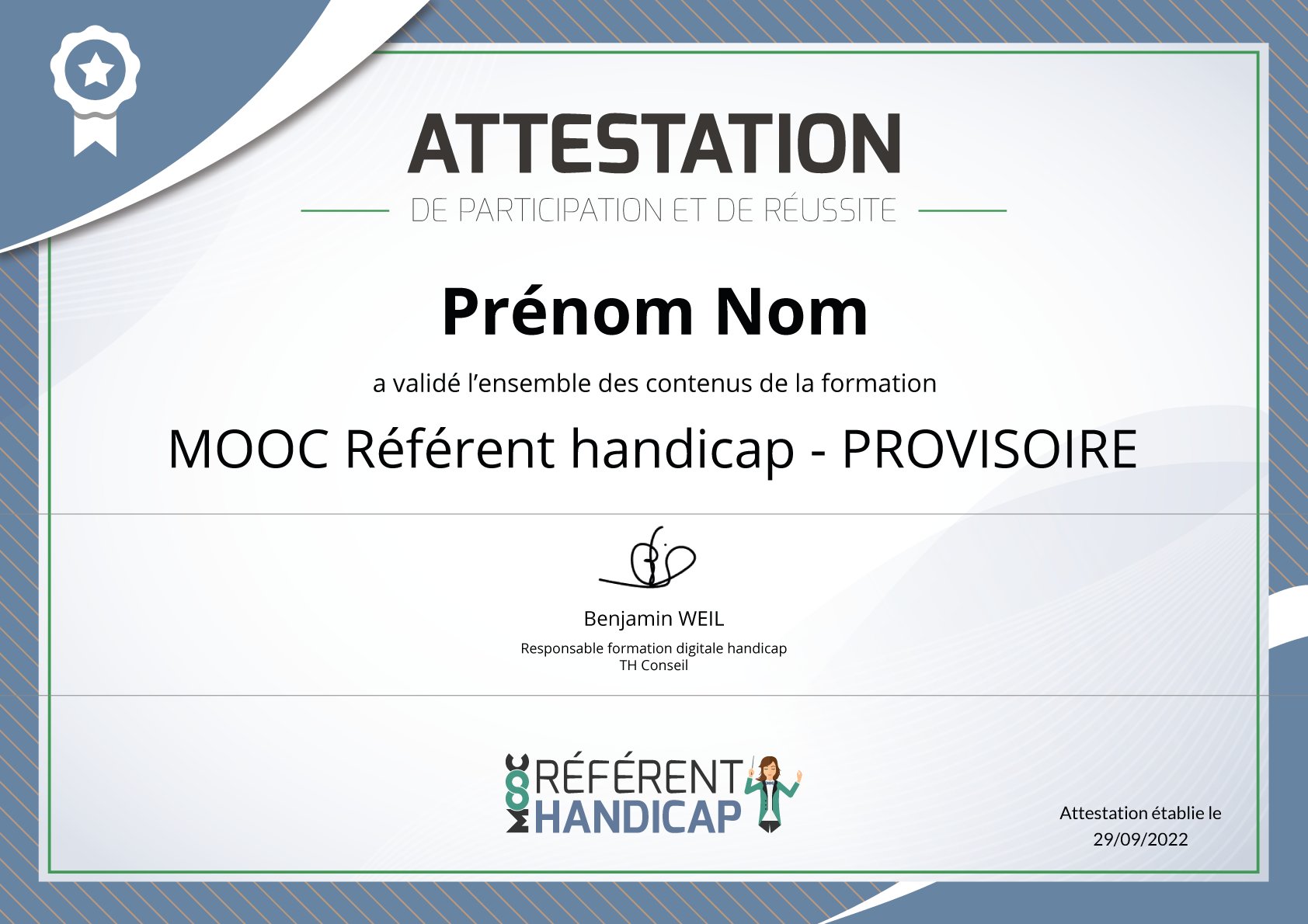 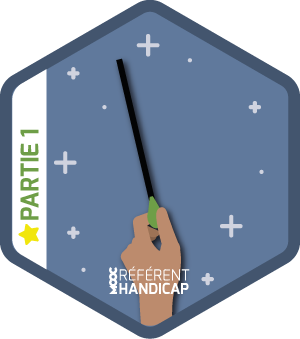 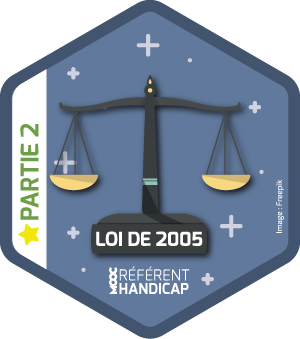 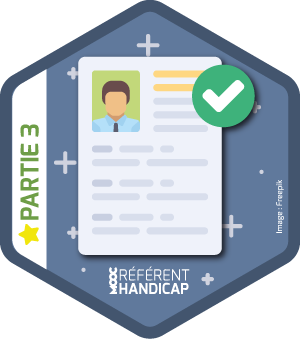 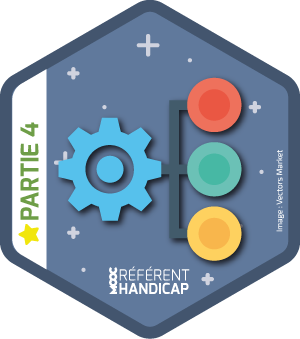 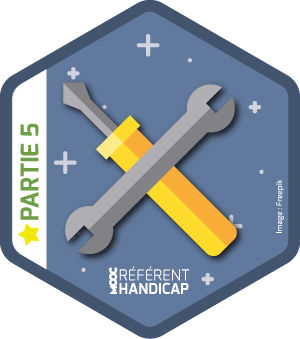 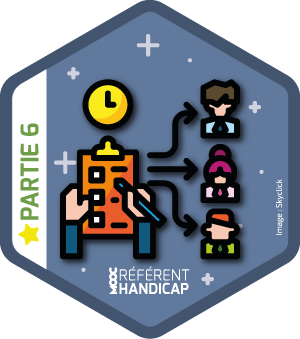 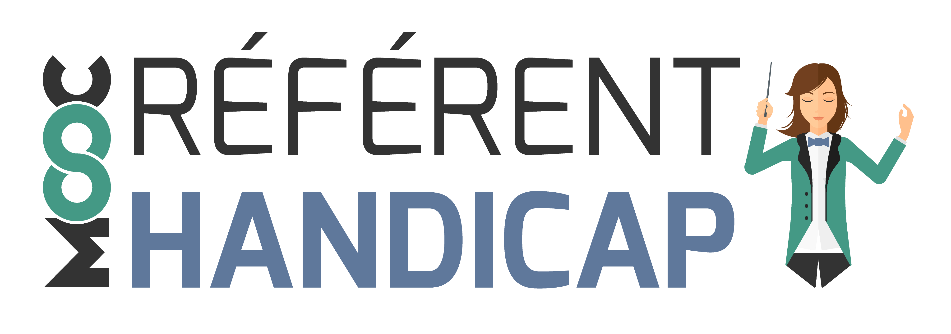 Contact
benjamin.weil@thconseil.fr
29
Prise en main du MOOC
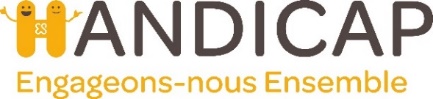 MODE OPERATOIRE
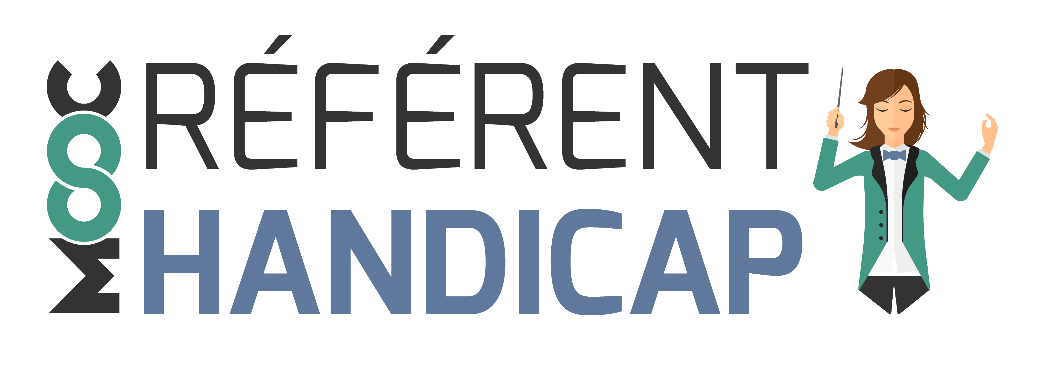 Pour accéder au MOOC, 

Cliquer sur la formation MOOC Référent handicap , 

Inscrivez vous à la page d’accueil ( ne pas oublier le N° de SIRET de votre établissement)

Démarrer le MOOC et suivre le parcours pédagogique 

Vous pouvez séquencer vos accès en fonction de votre organisation

Lorsque le parcours est réalisé à 100 %, une attestation du MOOC Référent Handicap est délivrée
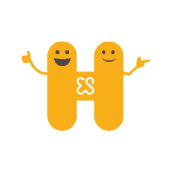 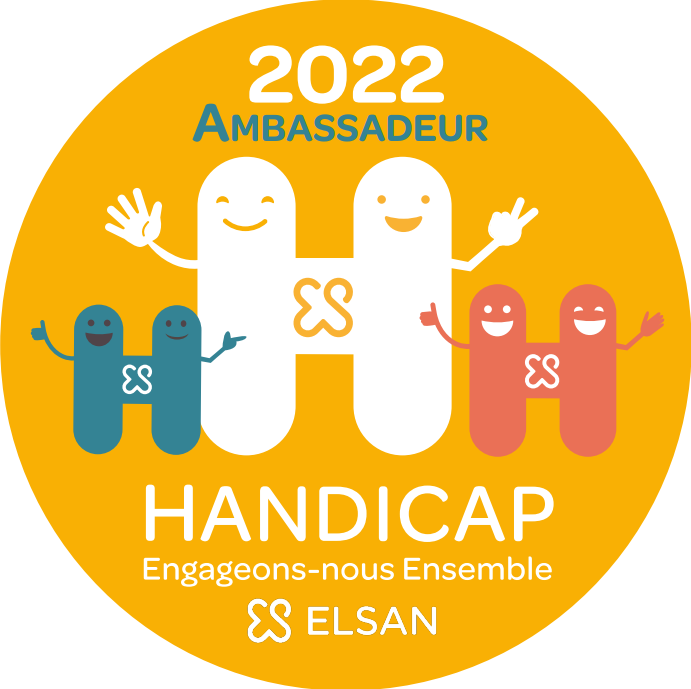 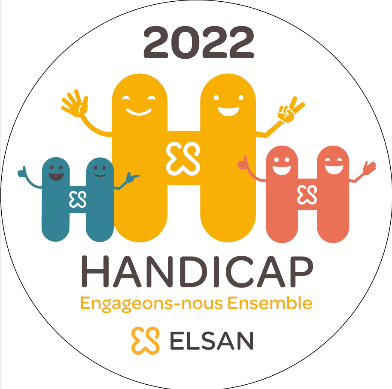 Vidéo de présentation  du MOOC Référent handicap : https://vimeo.com/manage/videos/715496401
30
31
C - Parcours de Maintien dans l’emploi by Elsan
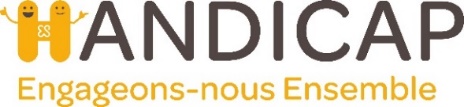 Focus sur la démarche de maintien dans l’emploi by ELSAN
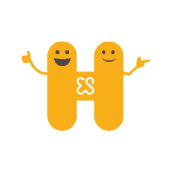 Dans le contexte de la lutte contre l’absentéisme et d’amélioration de la Qualité de Vie au Travail, une démarche de maintien dans l’emploi by Elsan est proposée aux établissements :
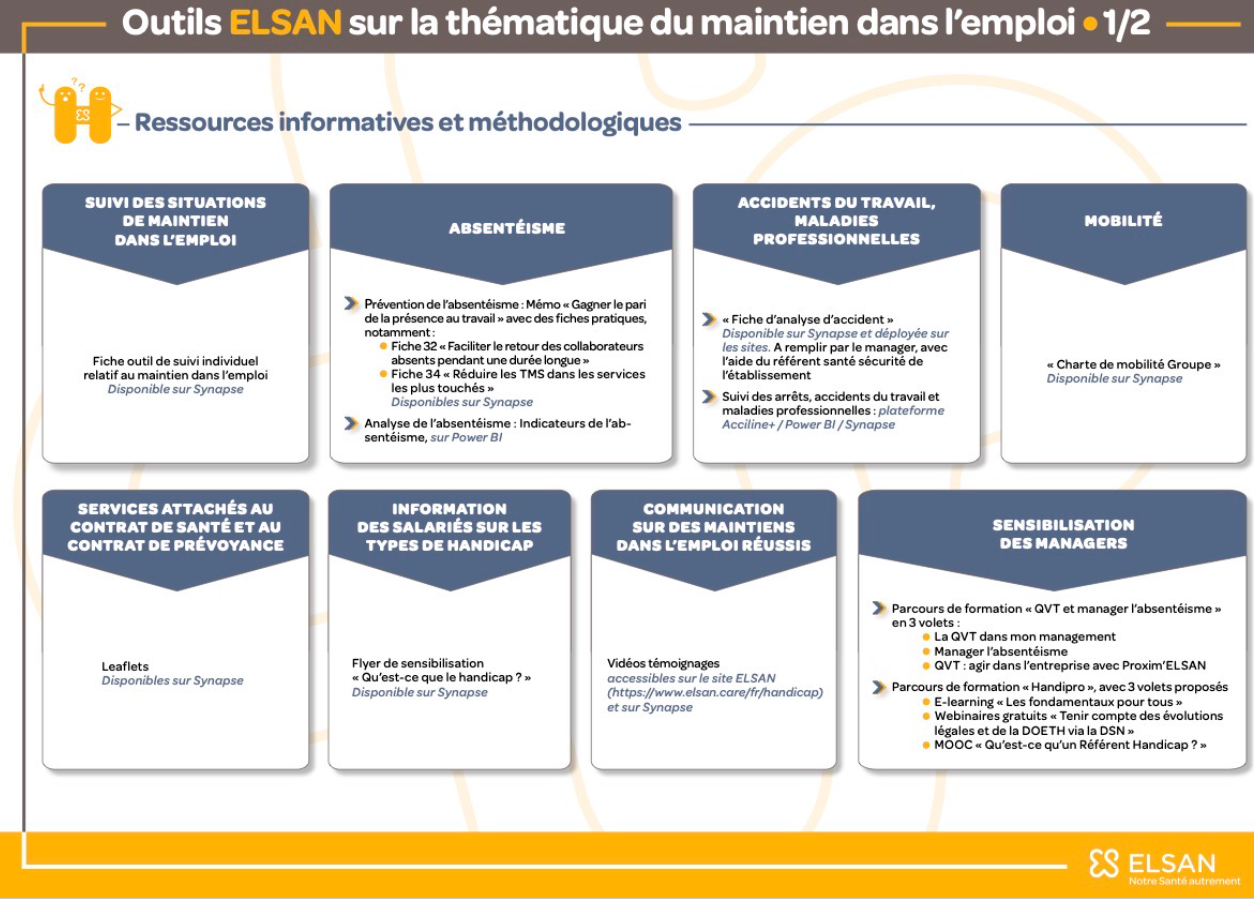 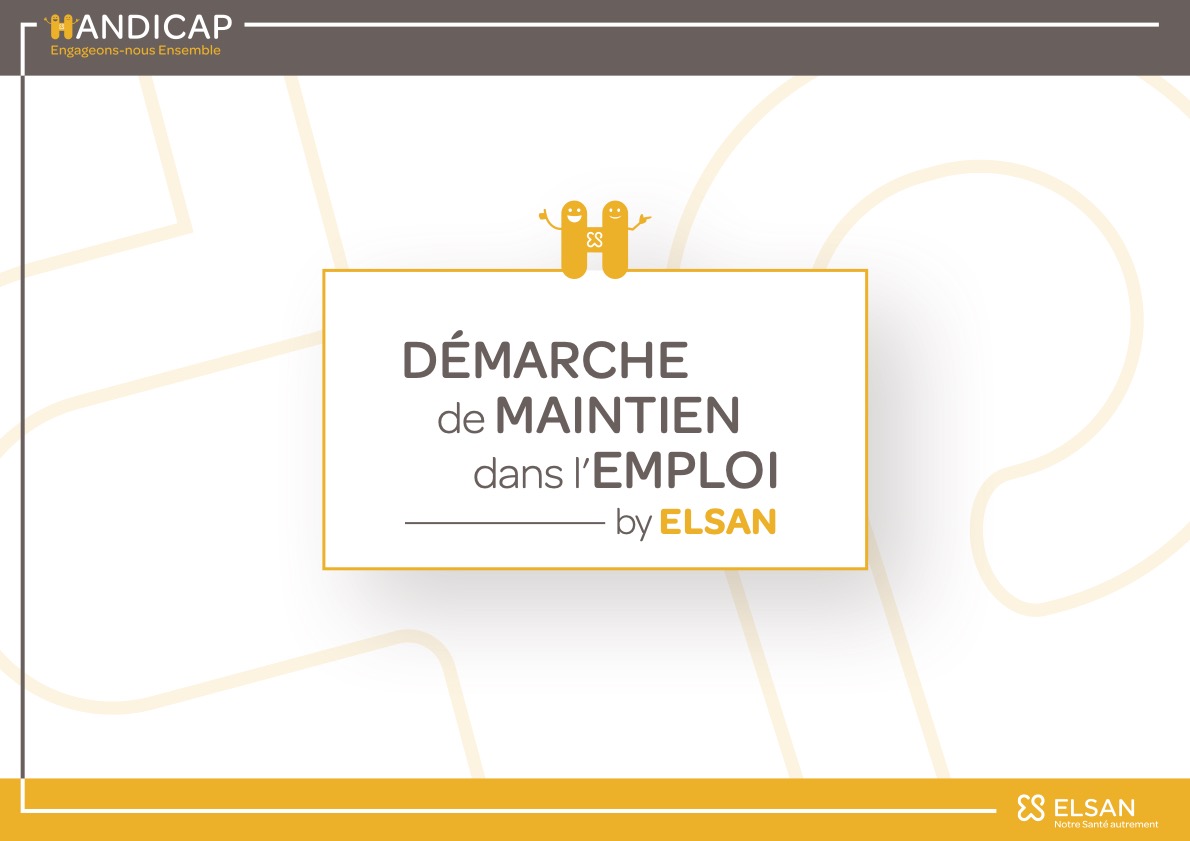 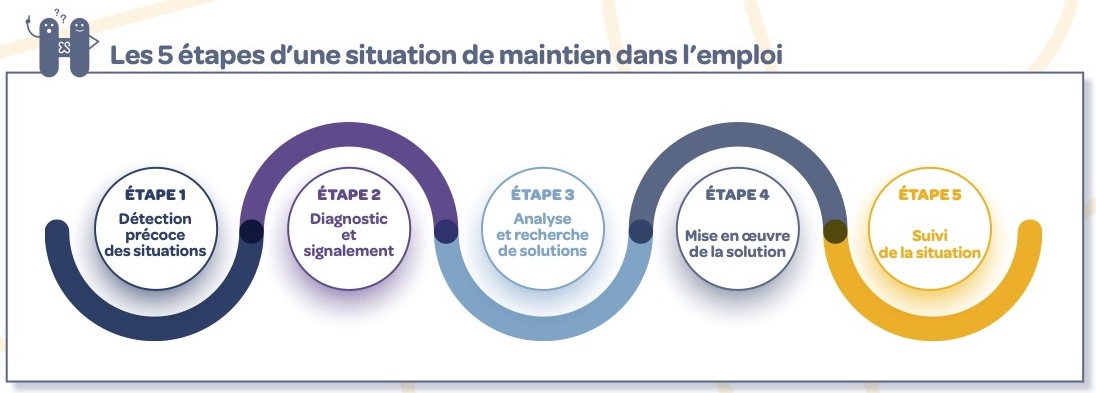 32
PARCOURS Maintien dans l’emploi by Elsan
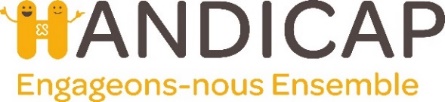 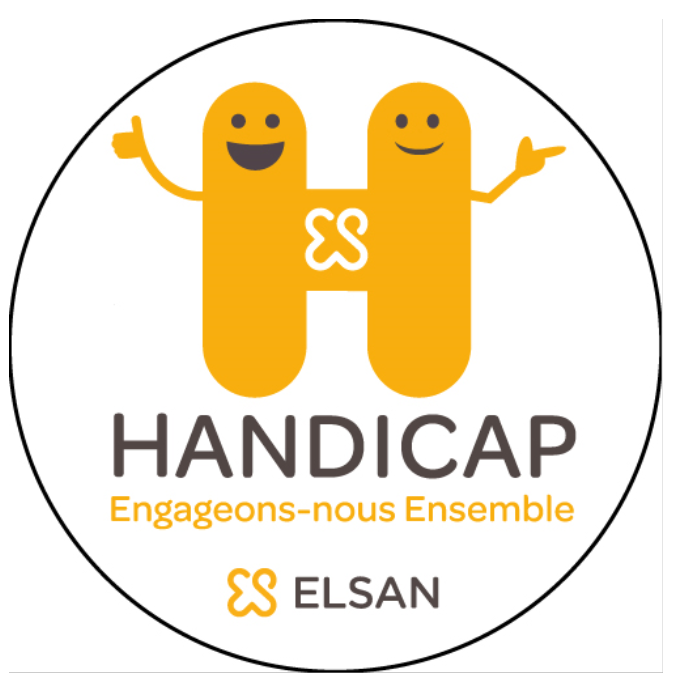 Formation Maintien dans l’emploi By Elsan
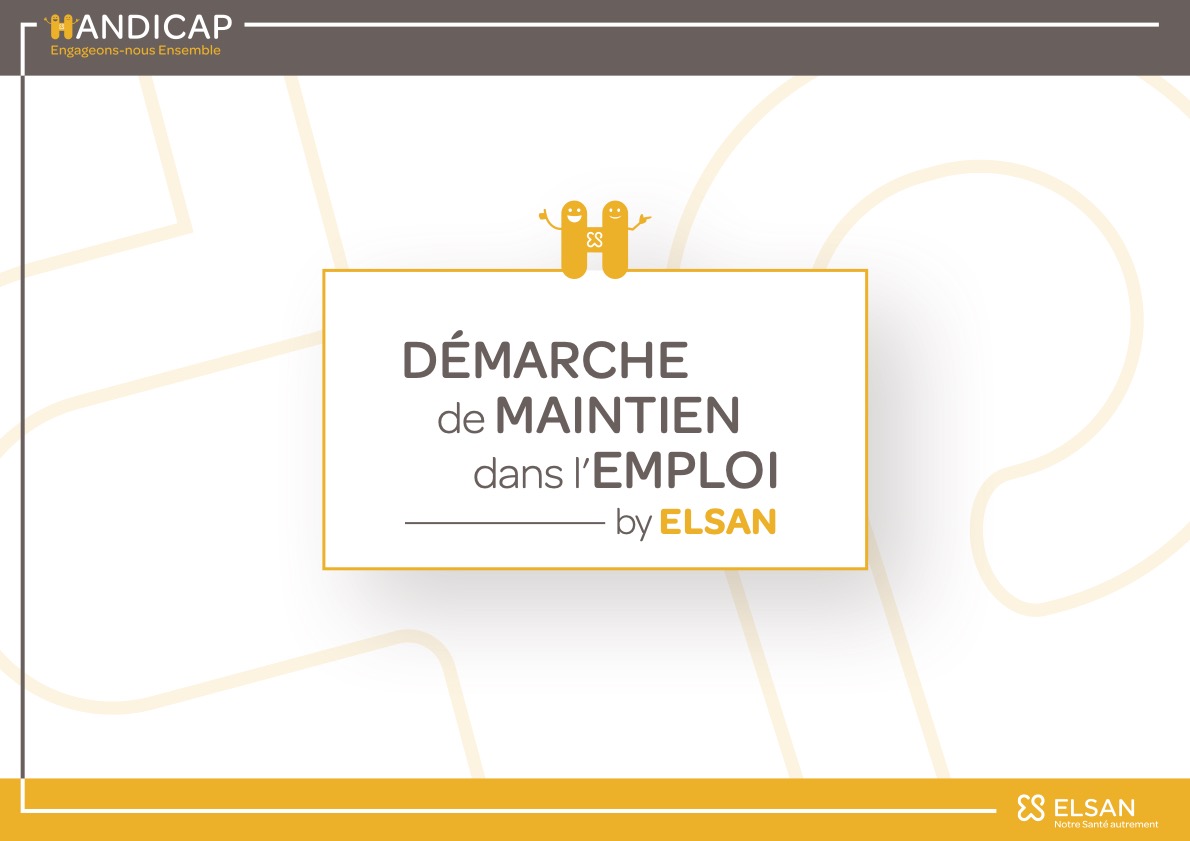 Formation  animée par :

L’Handi Team :
Sandrine Mathis, Charline Dupont, Pierre-Emmanuel Cosson
Un consultant de LB Dvpt
A vos agendas, les prochaines dates à retenir :

24 novembre, au Siège à Paris 
29 novembre, à Toulouse à la Clinique Ambroise Paré
12 janvier 2023, à Perpignan à la Clinique Saint Pierre
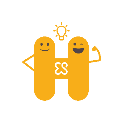 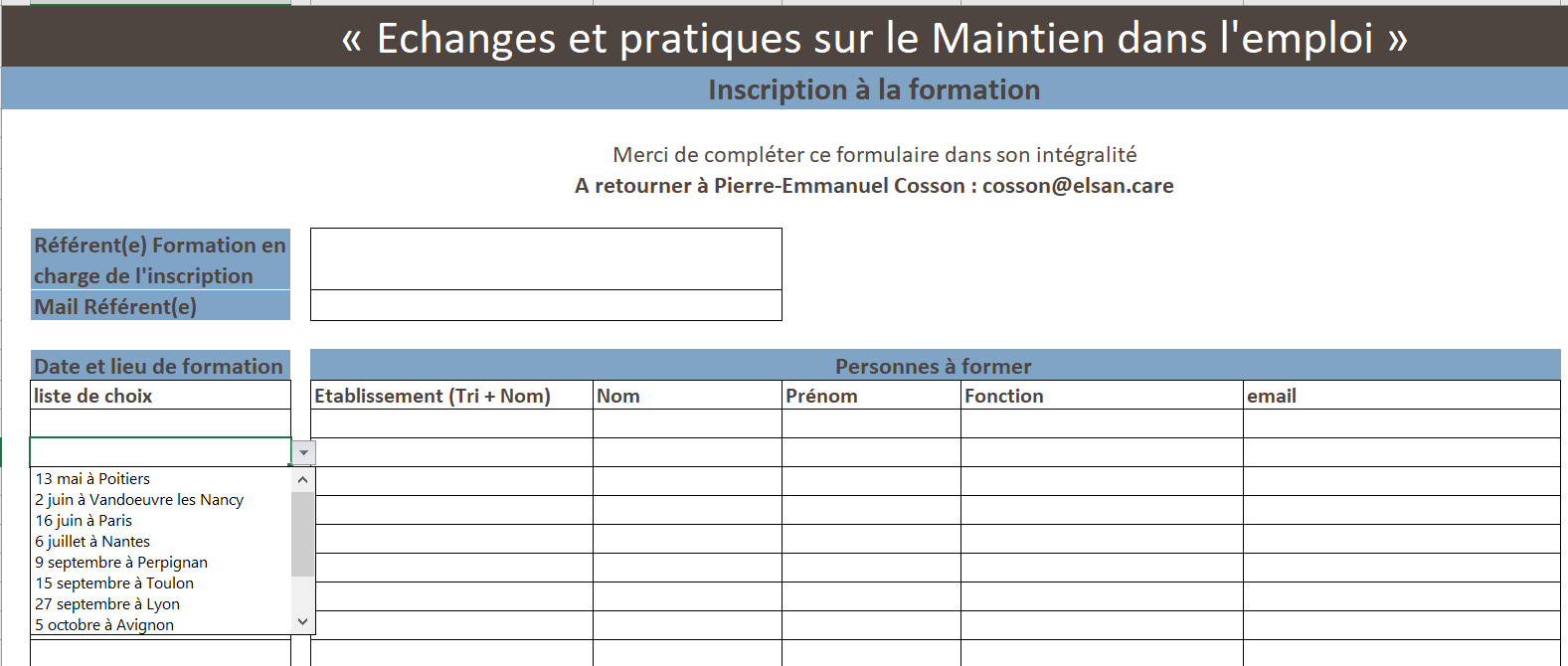 Sessions réalisées, 61 participants !

13 mai, à Poitiers  à la Polyclinique de Poitiers
16 juin : à Paris au Siège
15 septembre, à Toulon à la Polyclinique Les Fleurs
27 septembre, à Lyon à la Clinique du Parc
5 octobre, à Avignon à la Clinique Urbain V
Merci aux participants pour leur intérêts et  échanges tout au long de la journée !
Cette journée s’adresse principalement aux référents handicap, RH, et aussi les responsables QVT
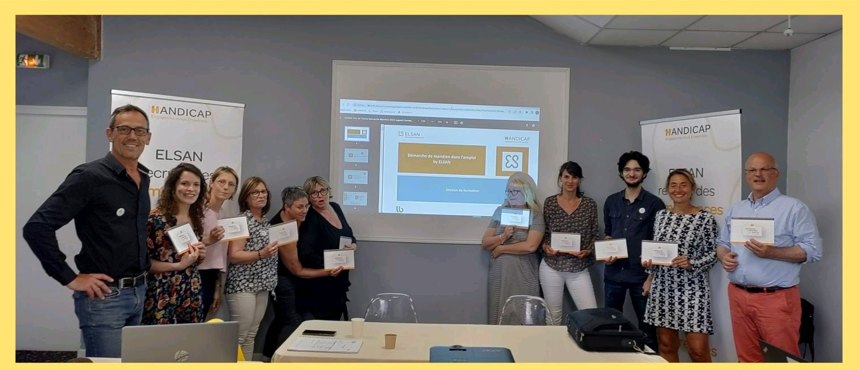 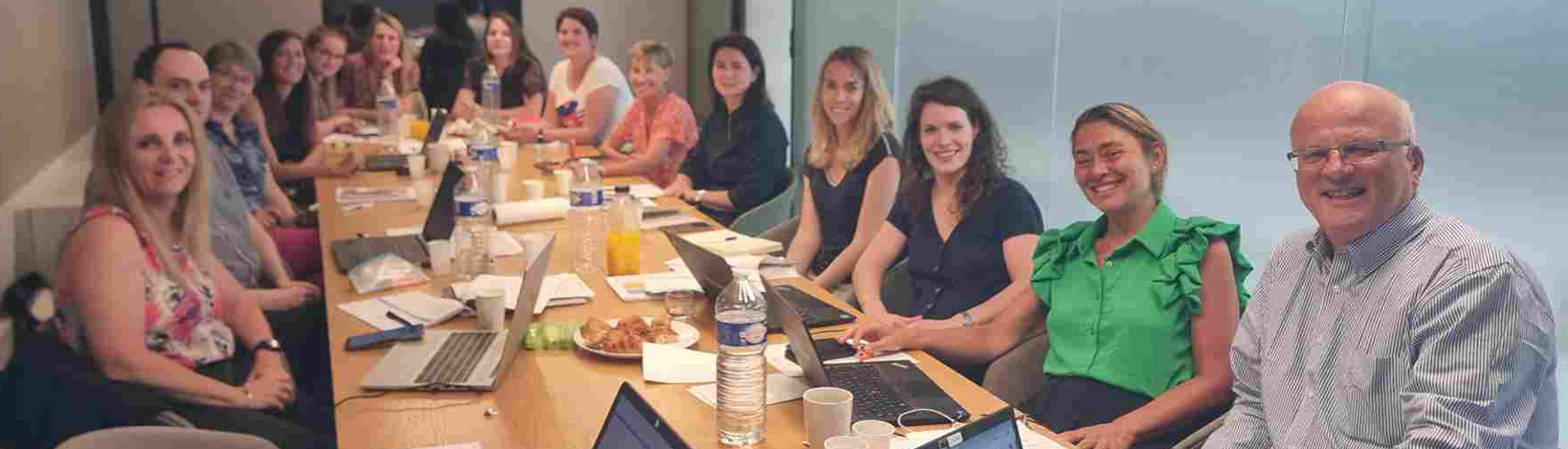 Siège,  le 16 juin 2022
Poitiers le 13 Mai 2022
En avant pour déployer ensemble ce projet !
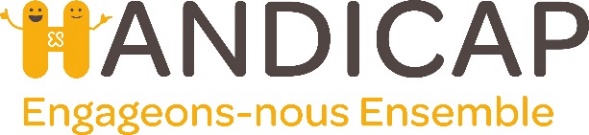 Pour contacter la Mission Handicap :






      



Un mail dédié : missionhandicap@elsan.care

Et aussi la Direction des Affaires Sociales :
Merci de votre attention !
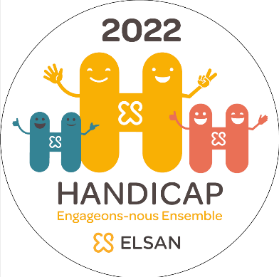 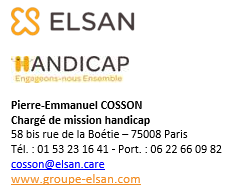 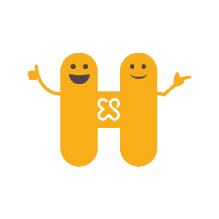 L’         andi TEAM:
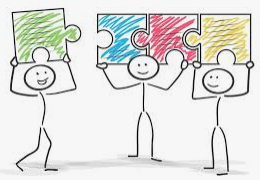 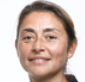 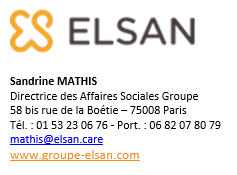 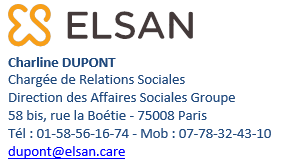 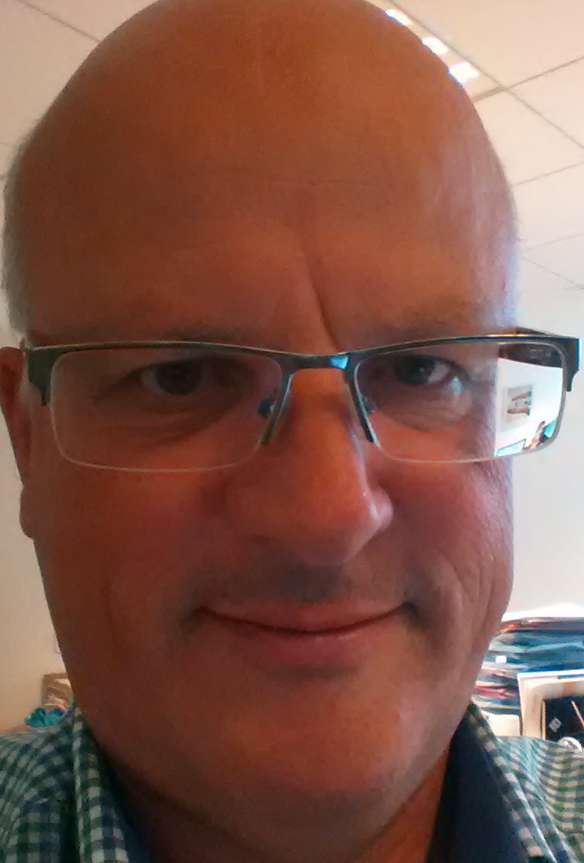 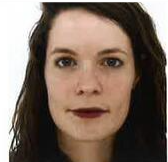 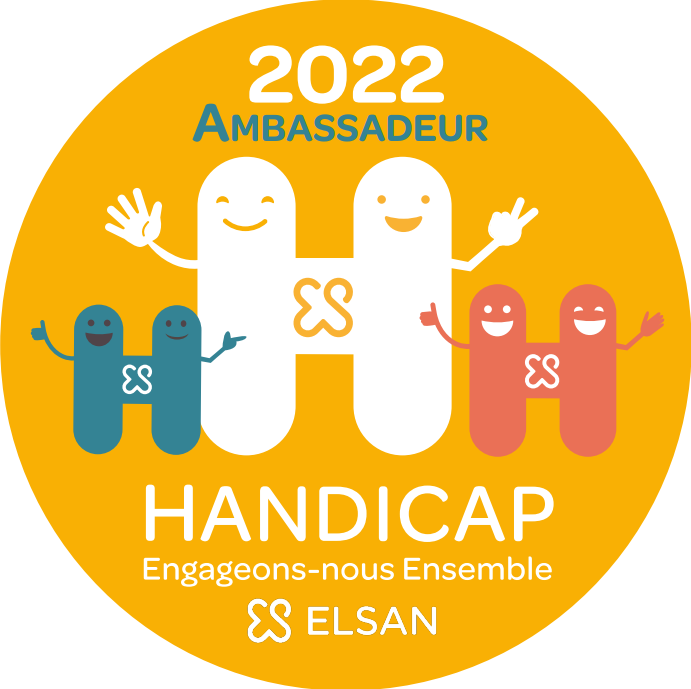 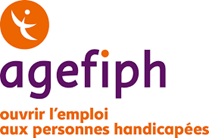 Pierre Emmanuel – Sandrine & Charline
34
35
Sommaire
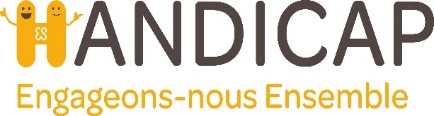 Annexes :
Partenaires du projet
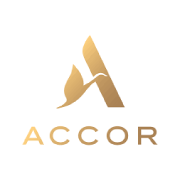 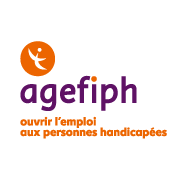 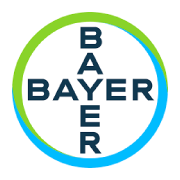 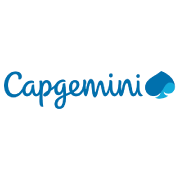 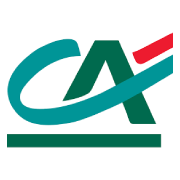 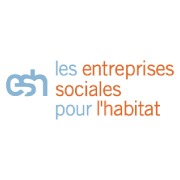 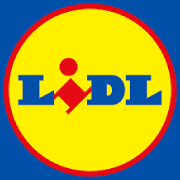 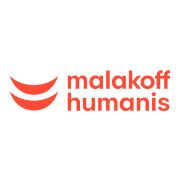 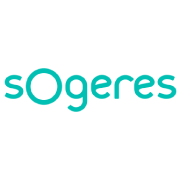 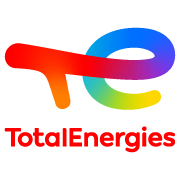 MERCI POUR VOTRE ENGAGEMENT ET IMPLICATION DANS LA DEMARCHE HANDICAP !
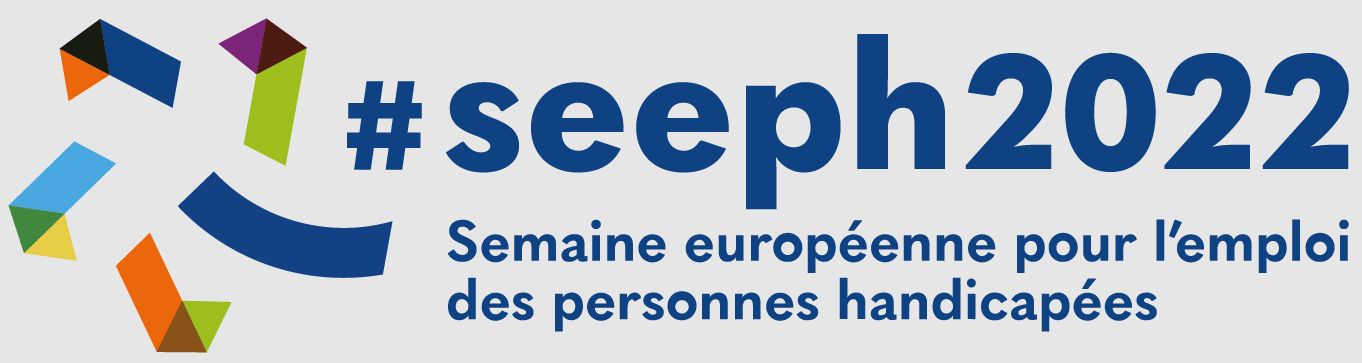 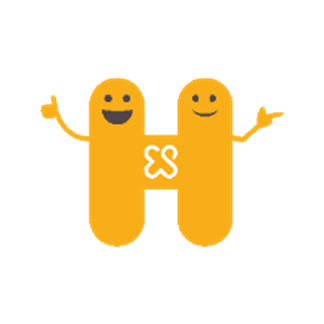 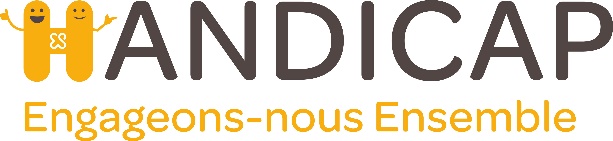